Counting to 10.
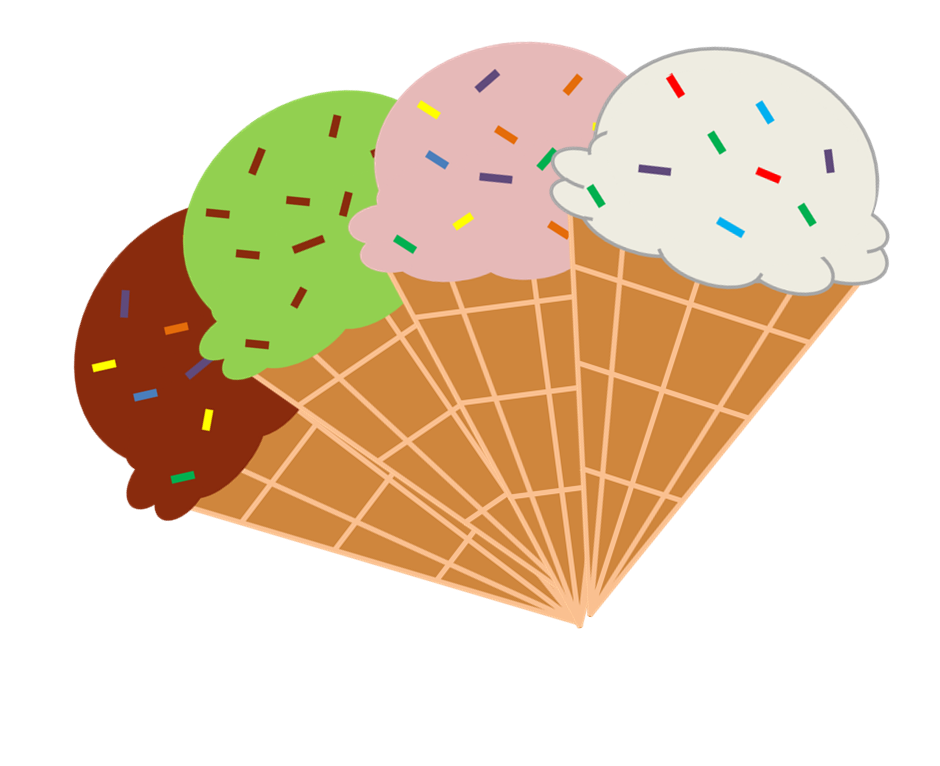 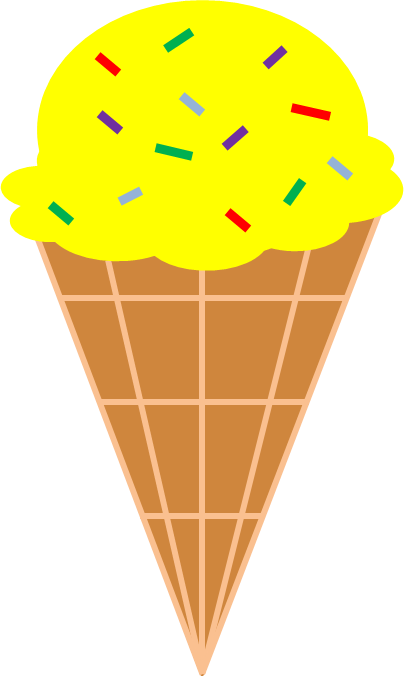 1  2  3  4  5  6  7  8  9  10
Can you count the ice creams?
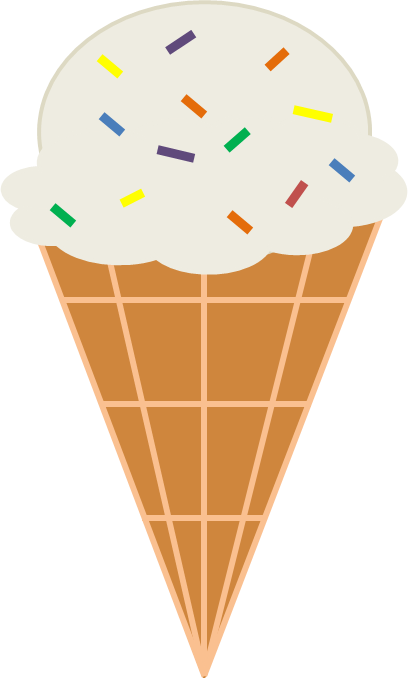 2
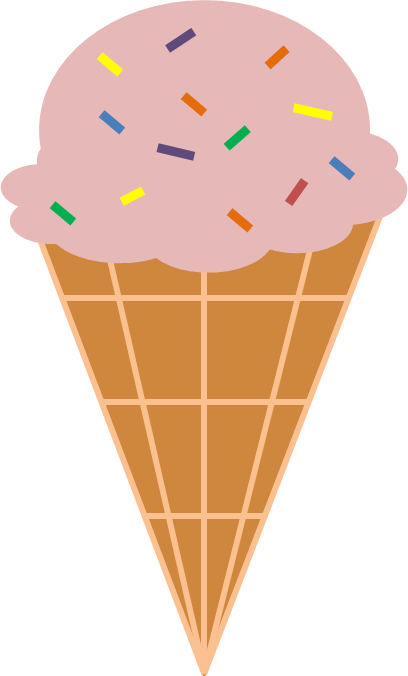 3
4
Try Again
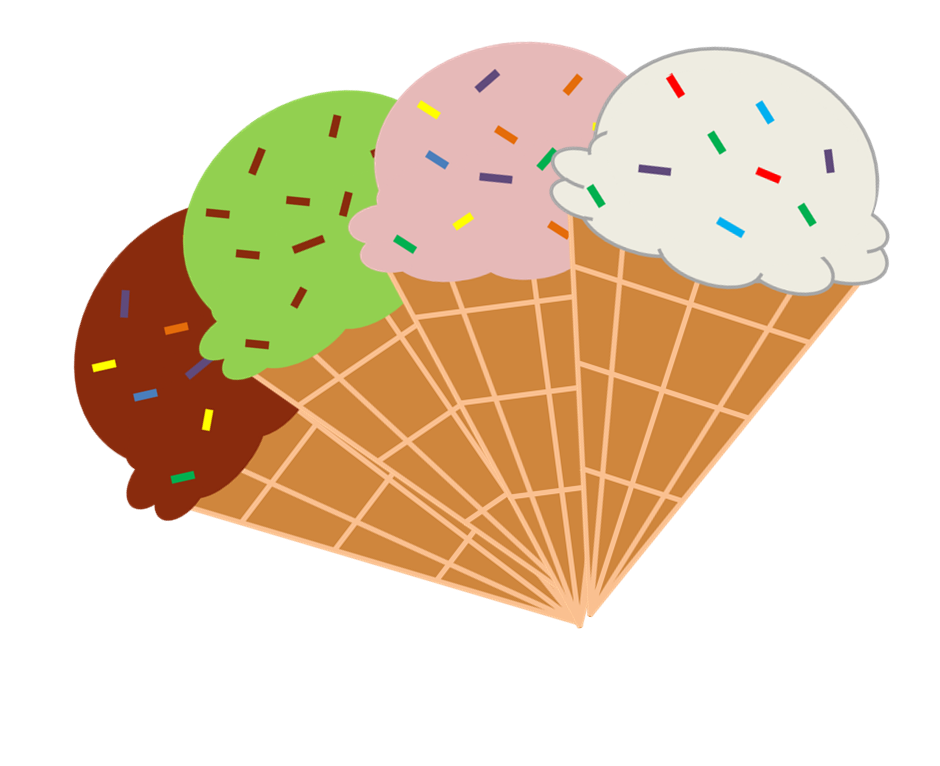 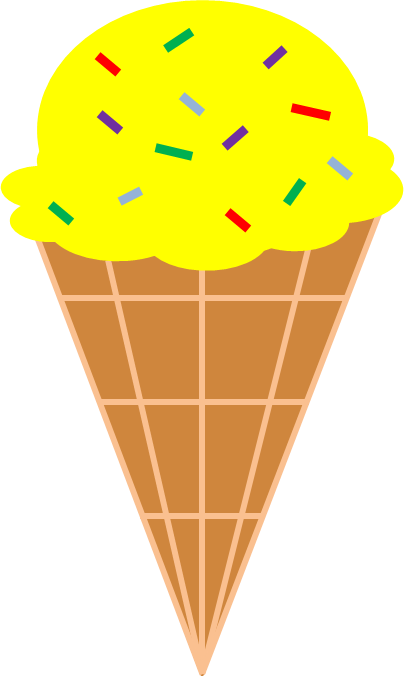 ?
Try Again
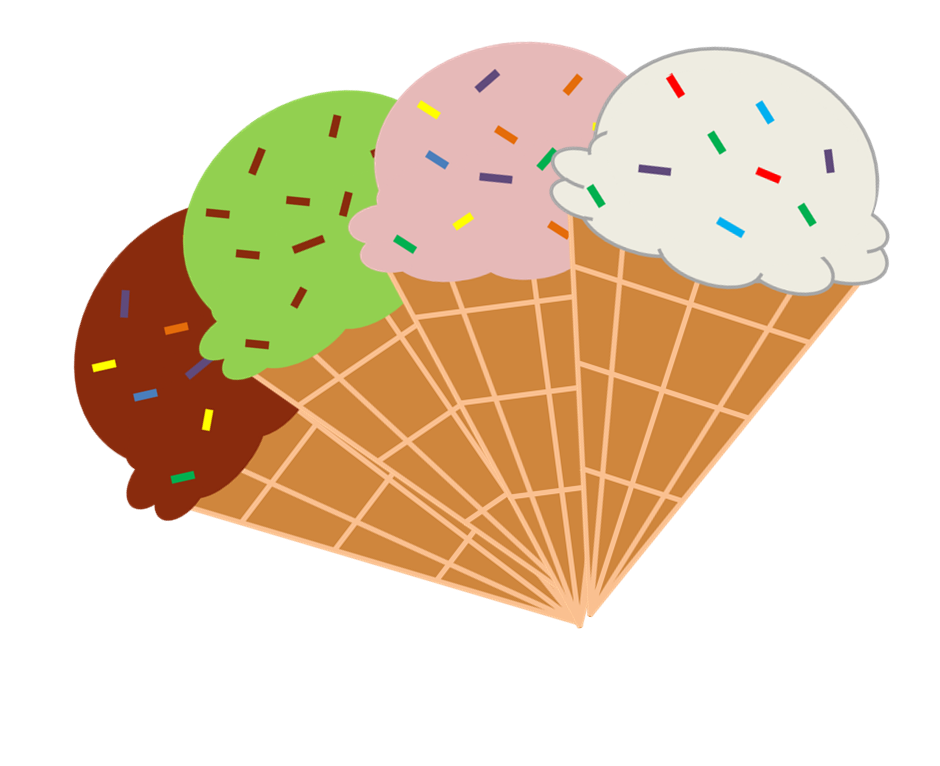 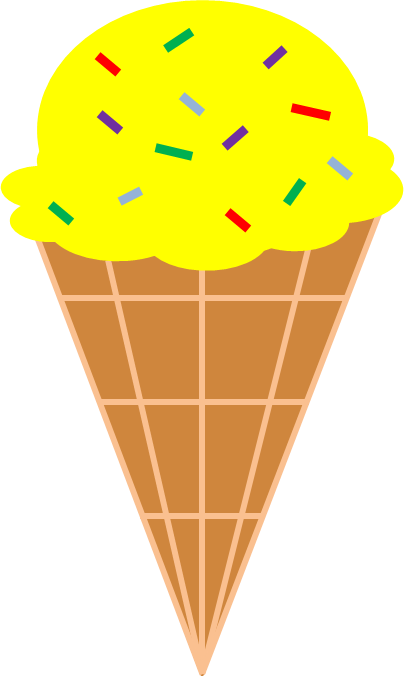 ?
Correct!
Play again
Can you count the ice creams?
2
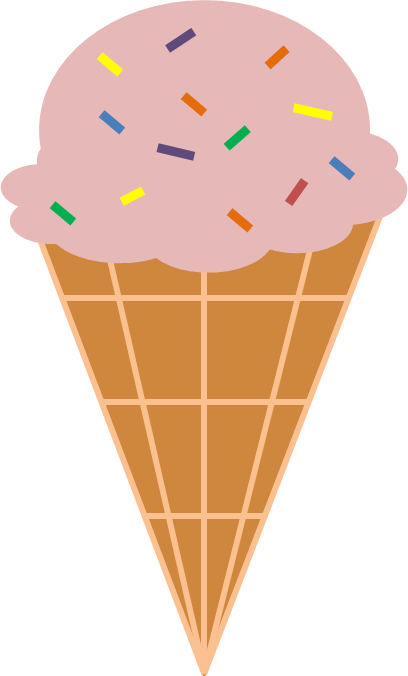 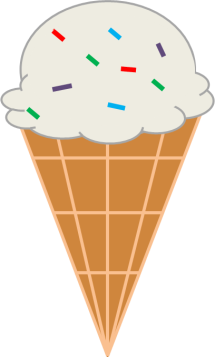 4
Try Again
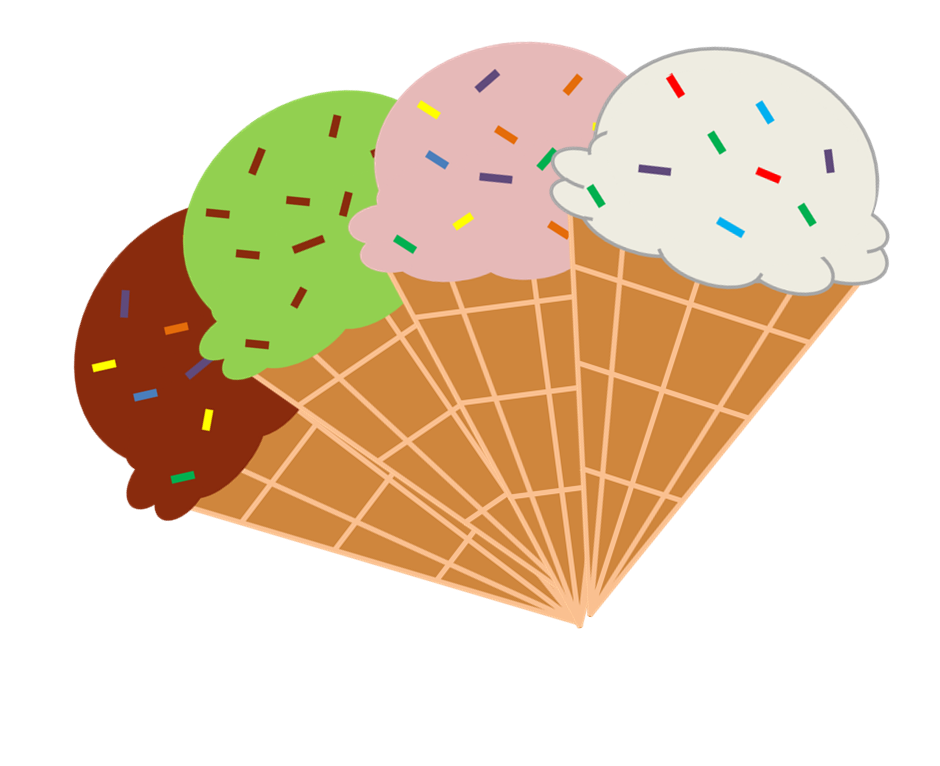 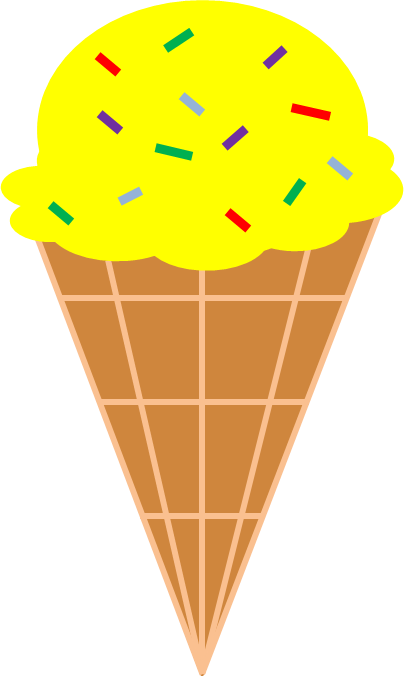 ?
Correct!
Play again
Can you count the ice creams?
2
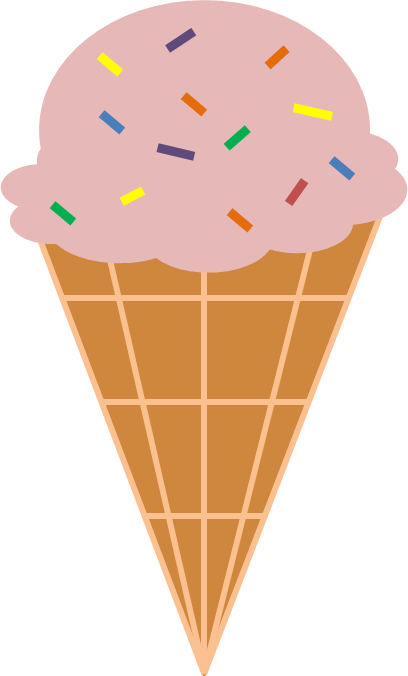 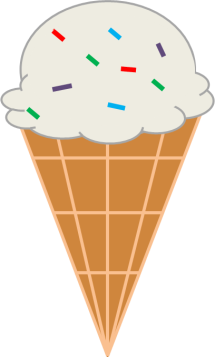 Can you count the ice creams?
2
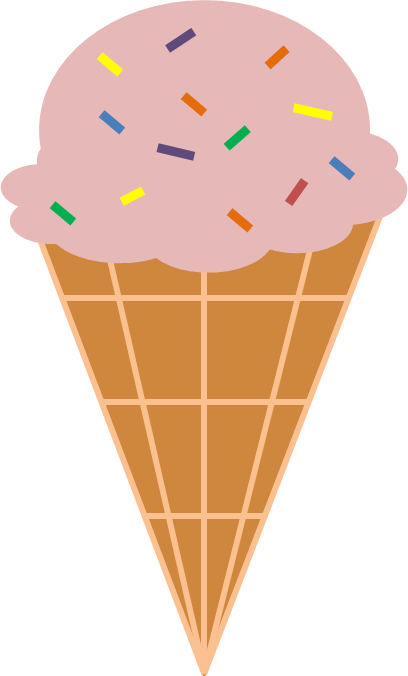 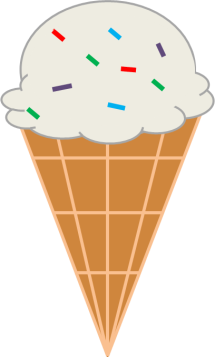 3
Try Again
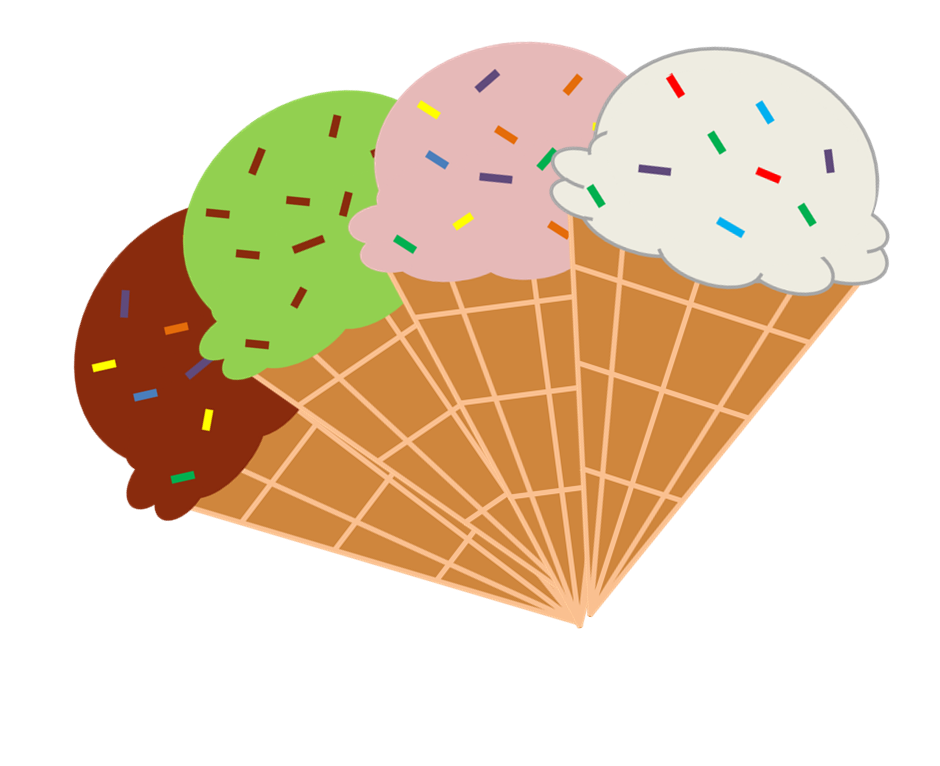 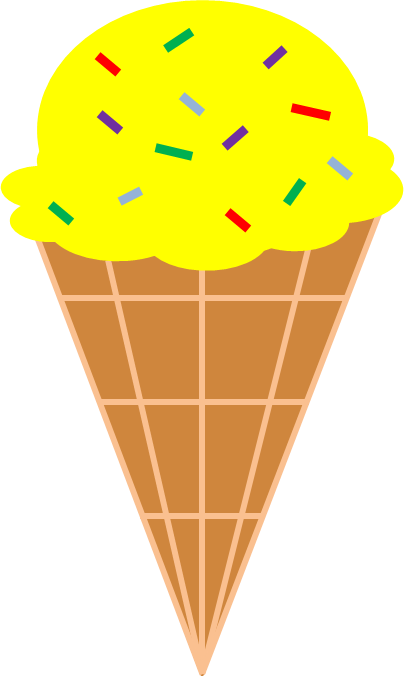 ?
Correct!
Play again
Can you count the ice creams?
2
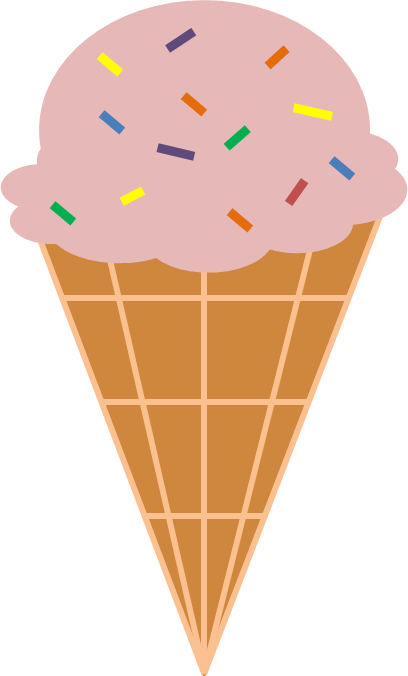 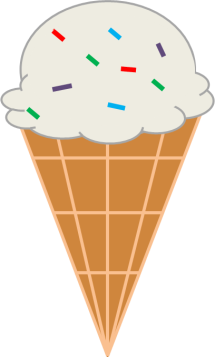 Can you count the ice creams?
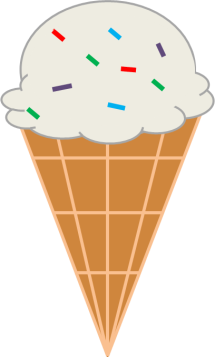 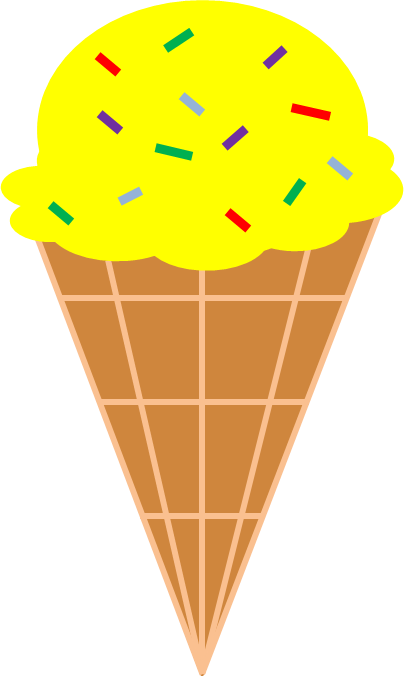 3
4
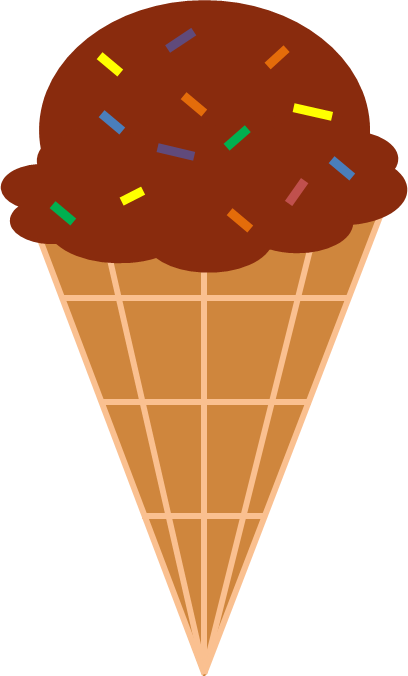 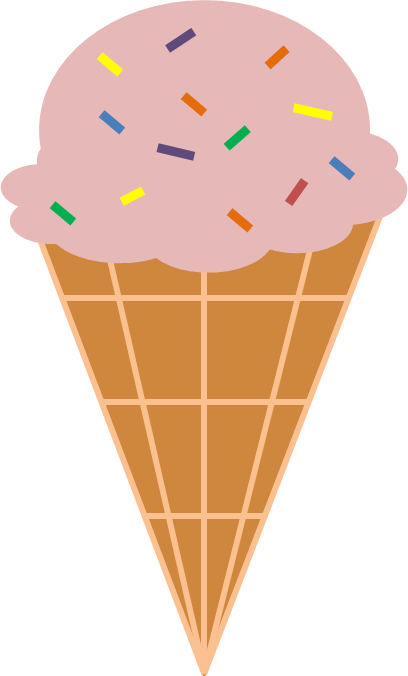 5
Can you count the ice creams?
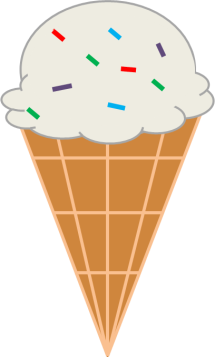 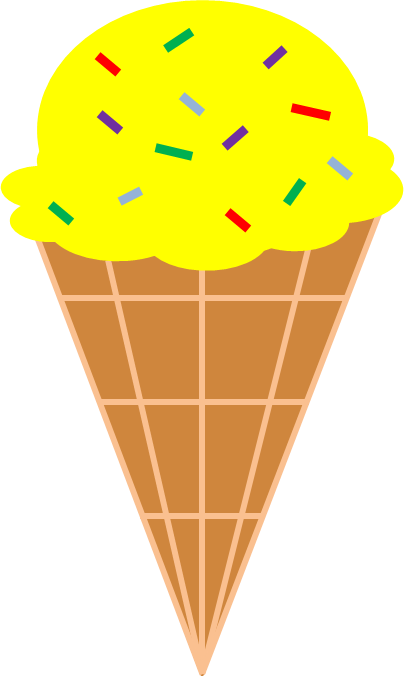 4
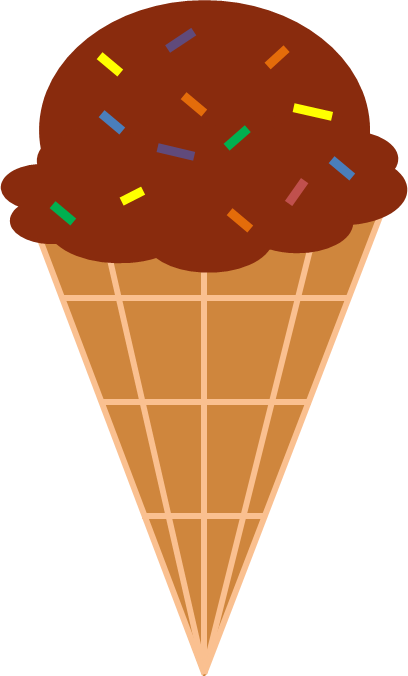 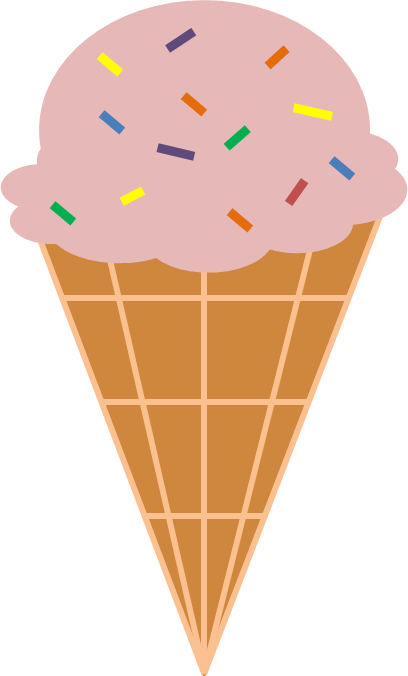 5
Can you count the ice creams?
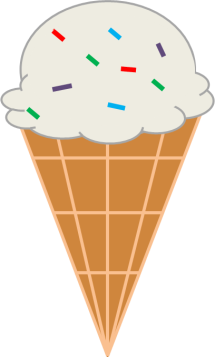 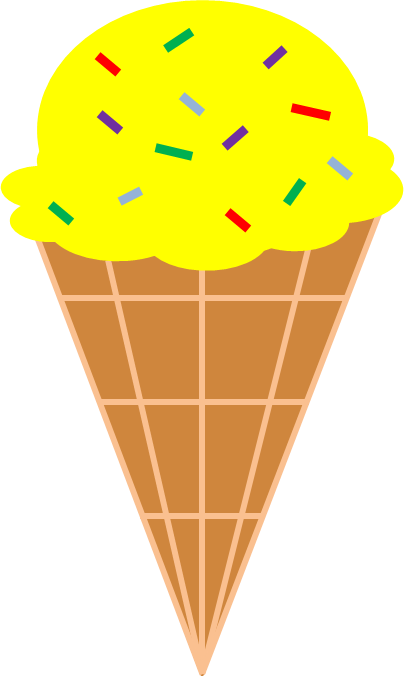 3
4
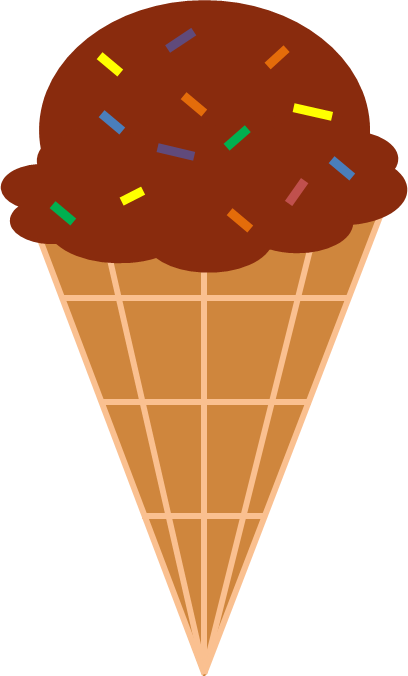 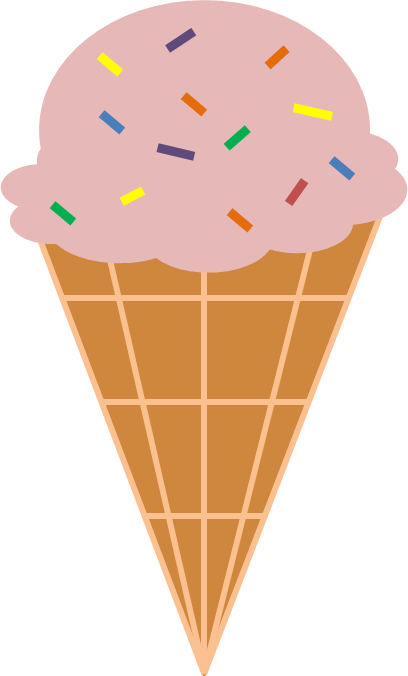 Can you count the ice creams?
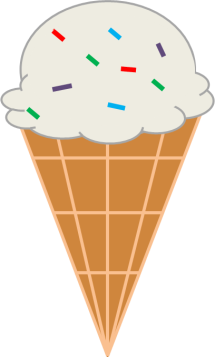 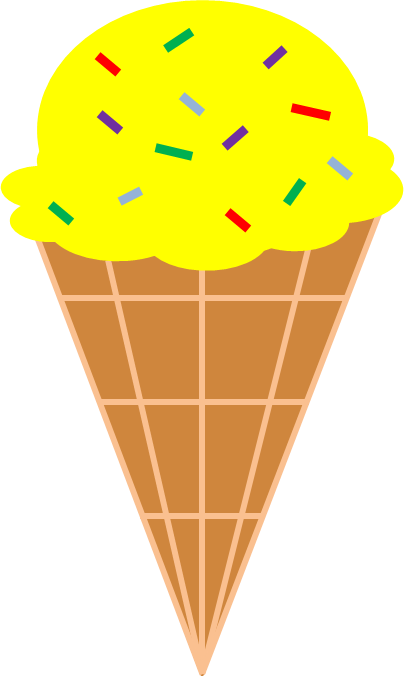 4
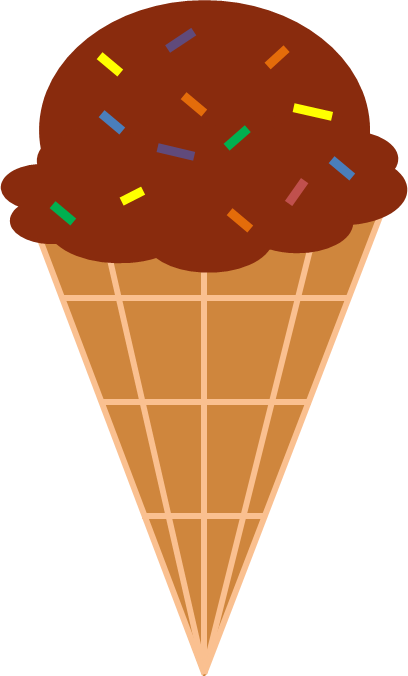 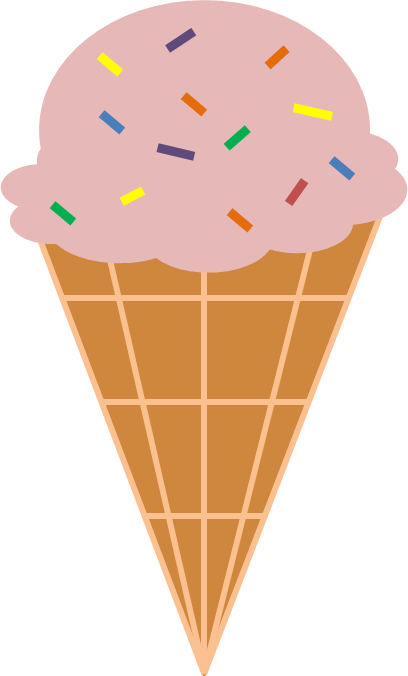 Try Again
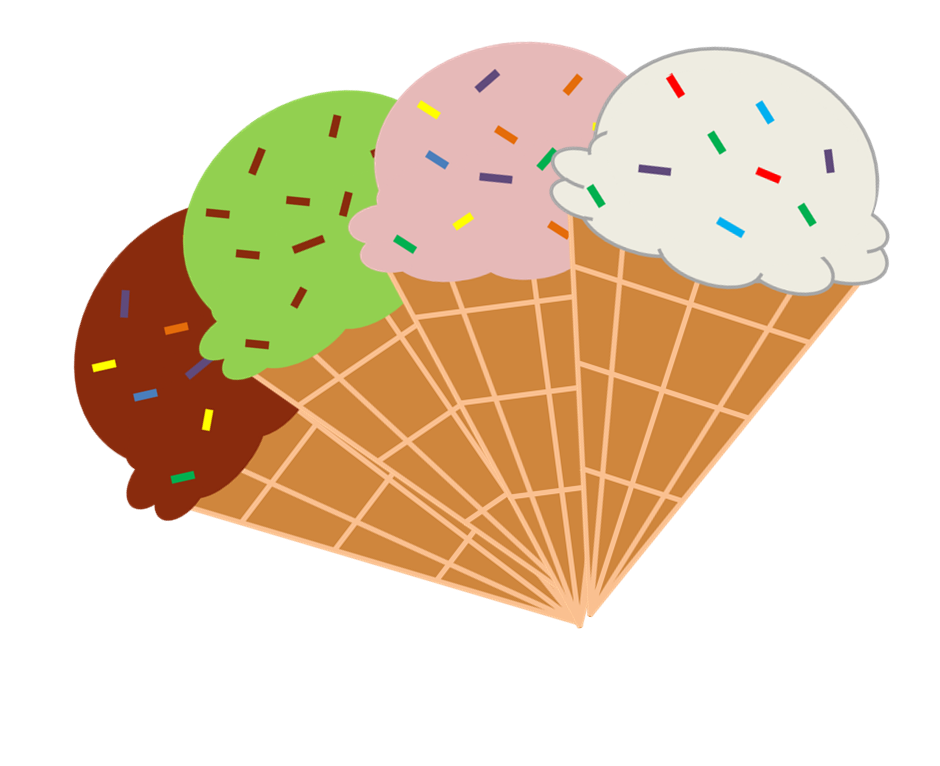 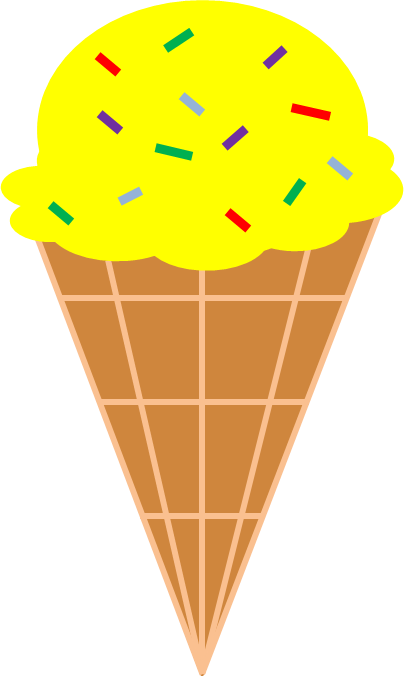 ?
Try Again
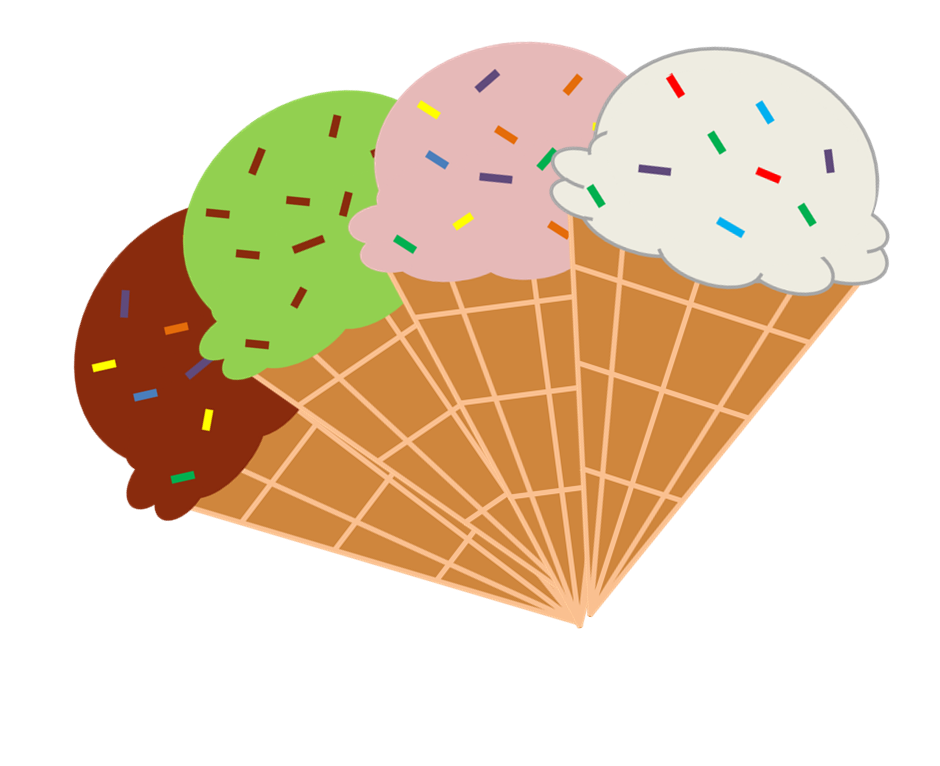 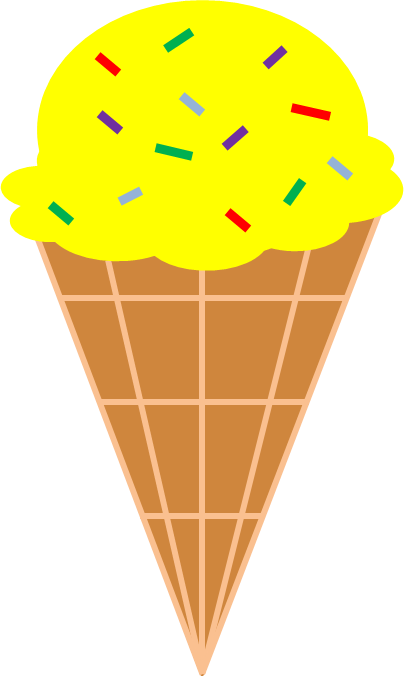 ?
Try Again
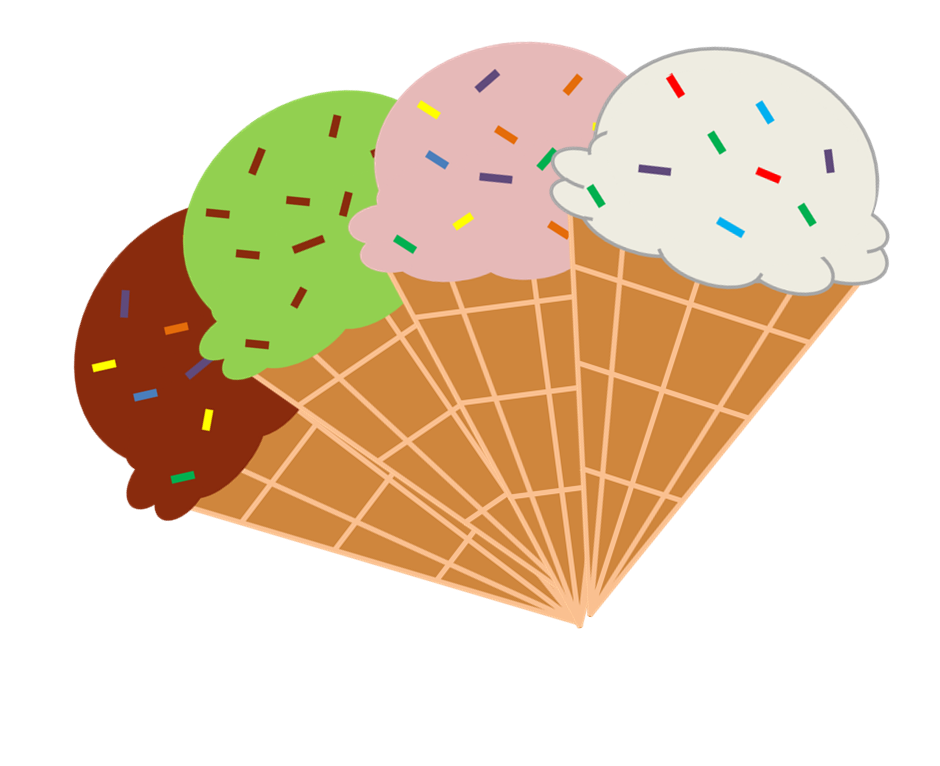 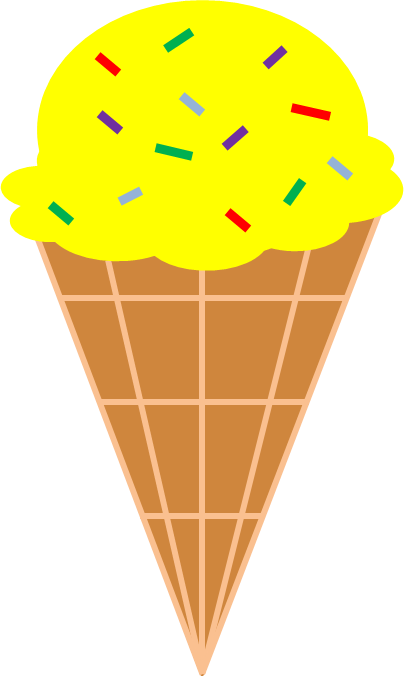 ?
Correct!
Play again
Can you count the ice creams?
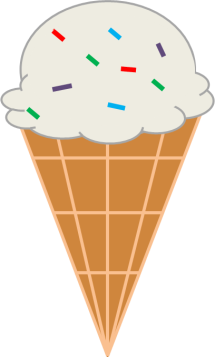 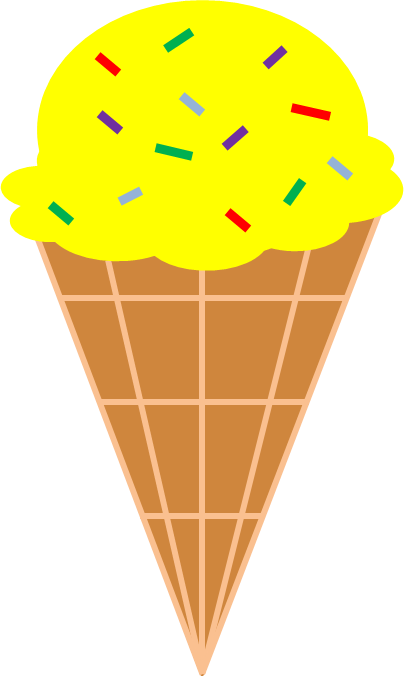 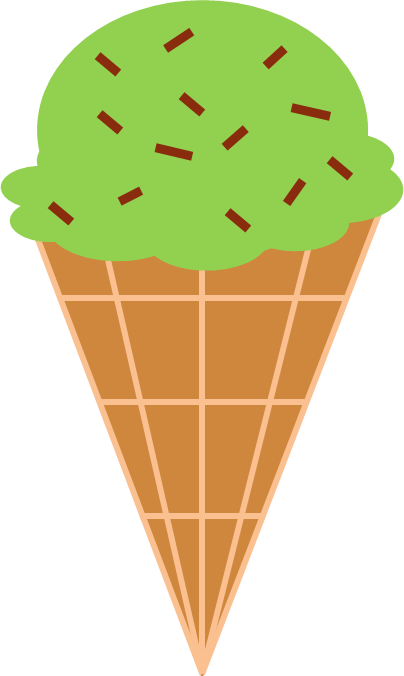 5
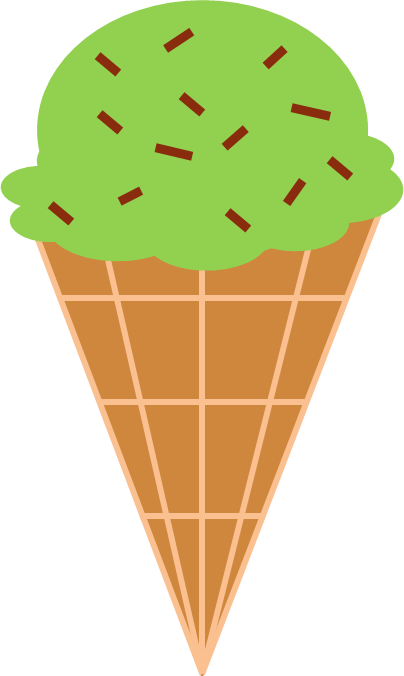 6
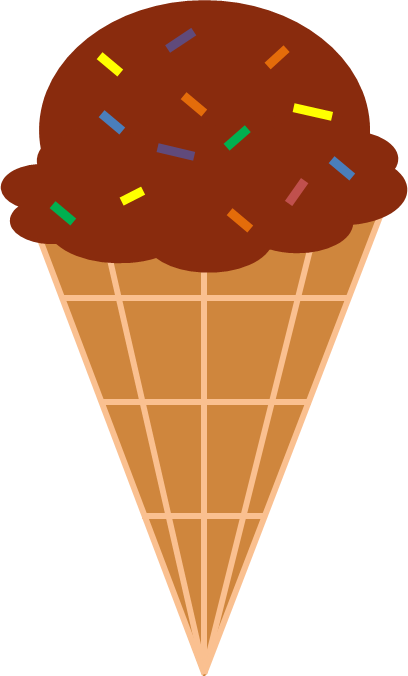 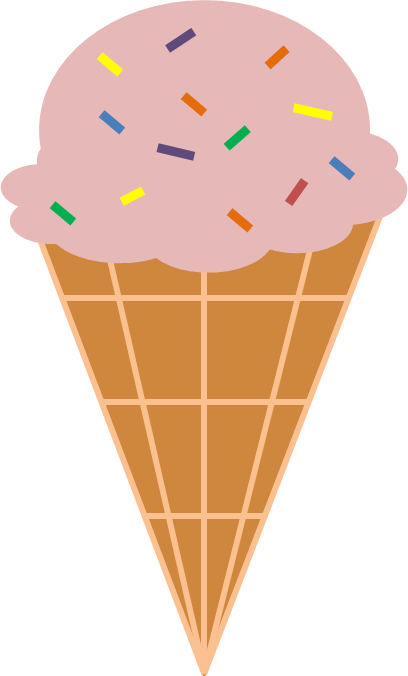 7
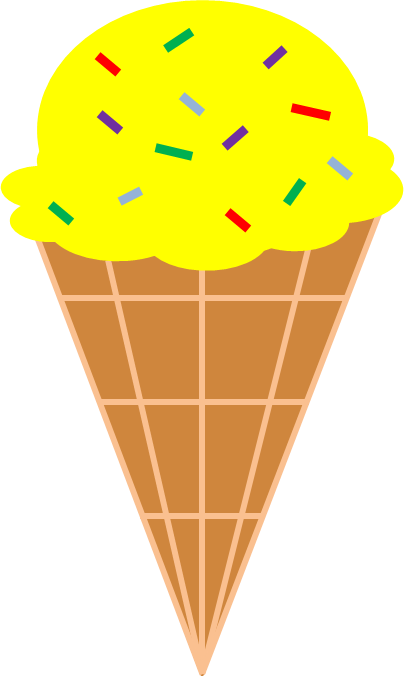 Can you count the ice creams?
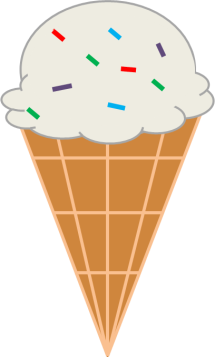 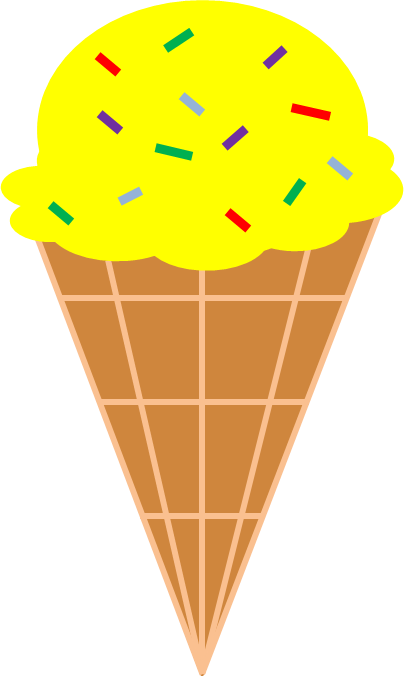 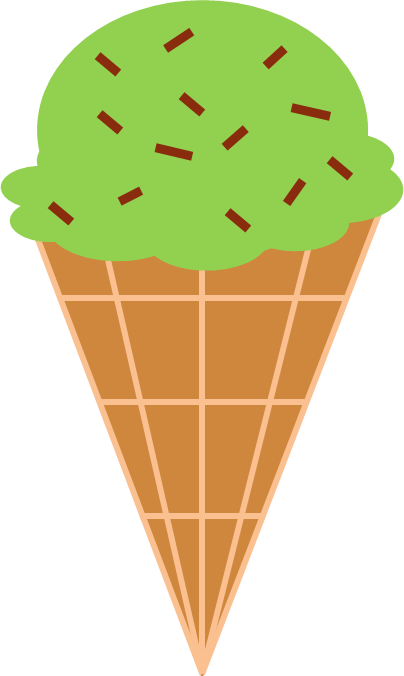 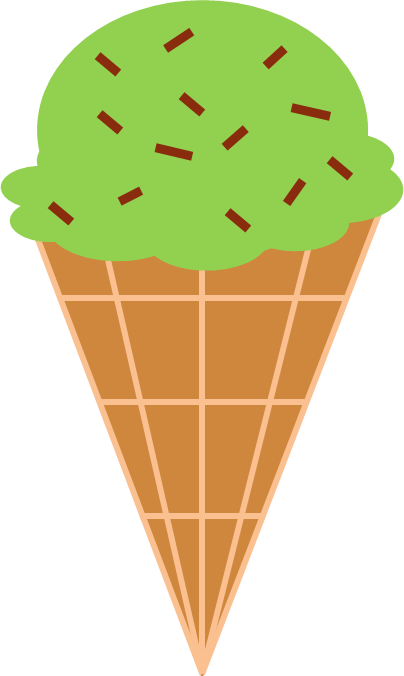 6
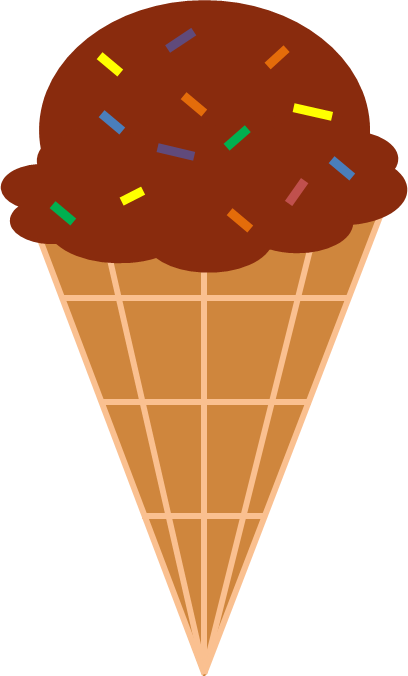 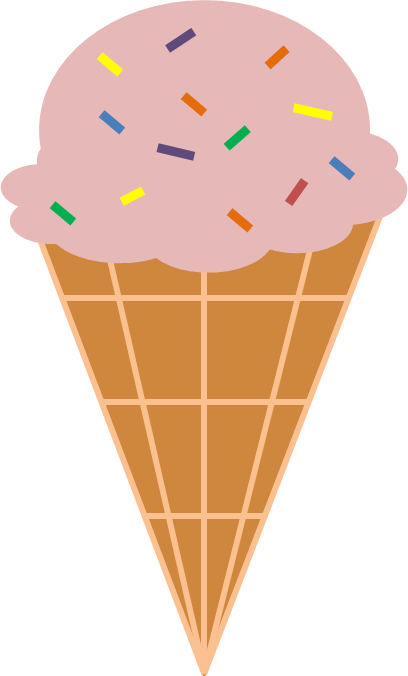 7
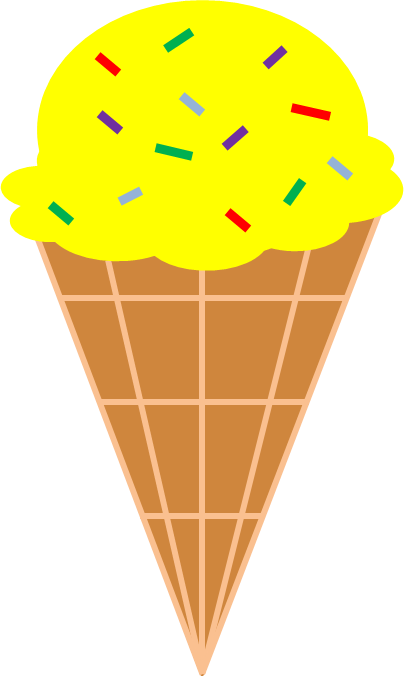 Can you count the ice creams?
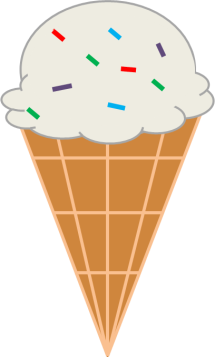 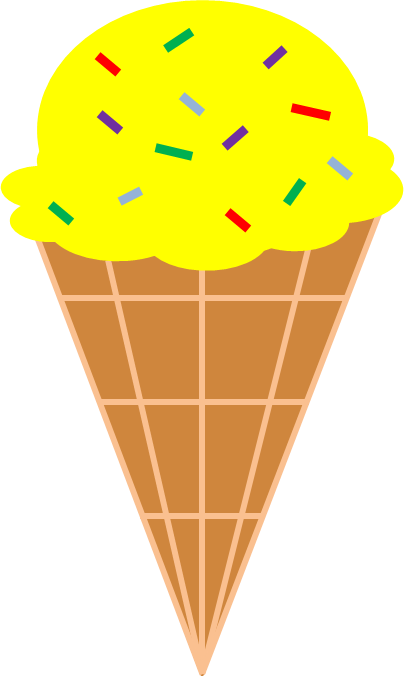 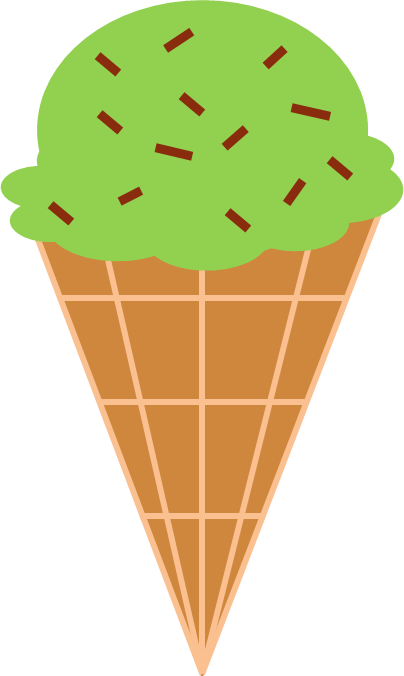 5
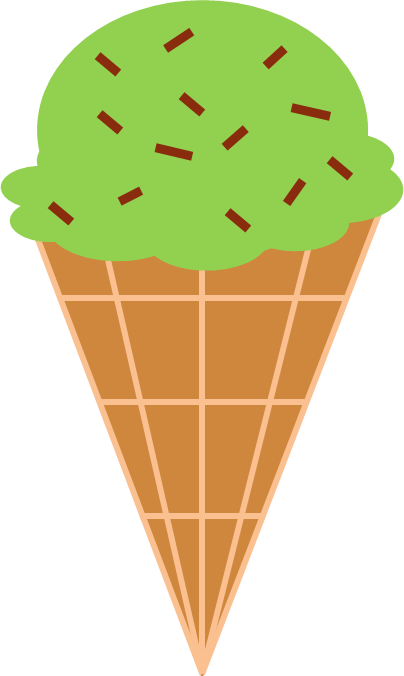 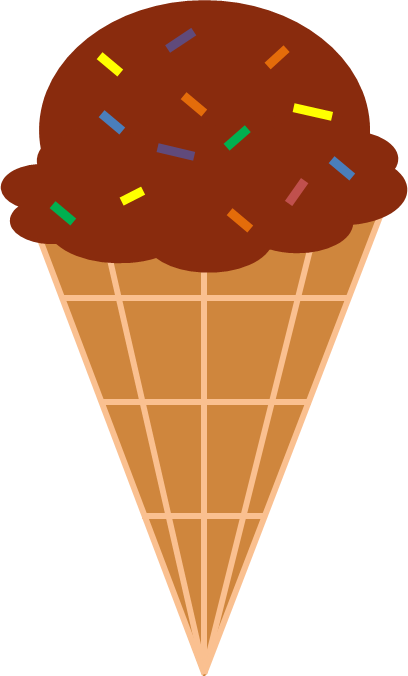 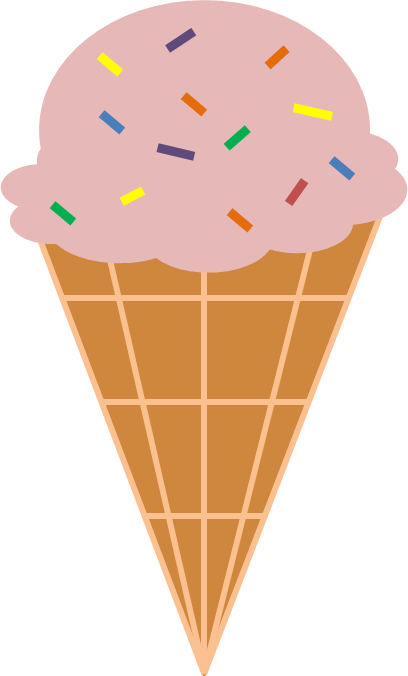 7
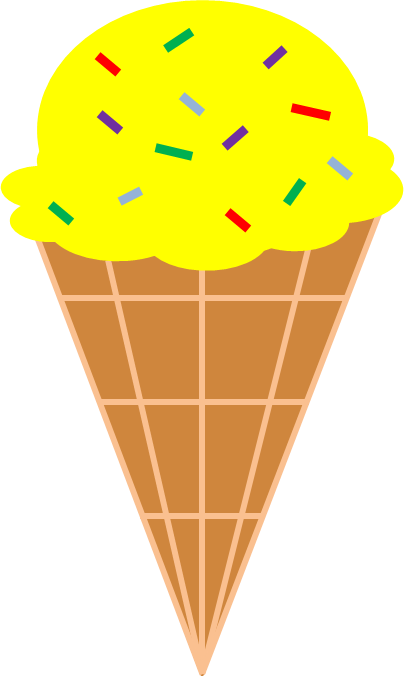 Can you count the ice creams?
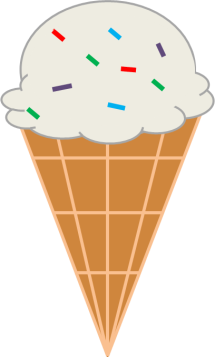 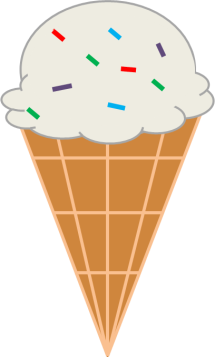 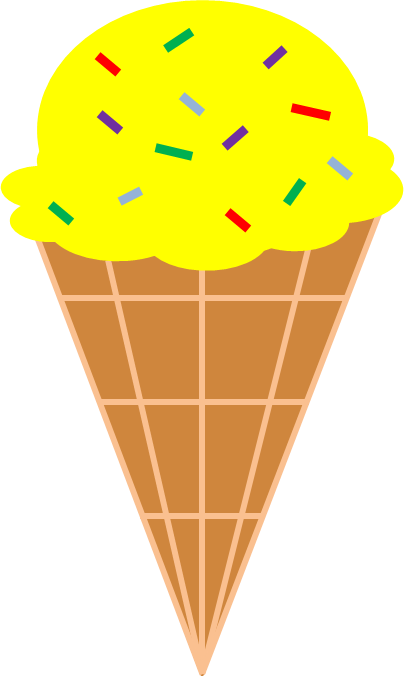 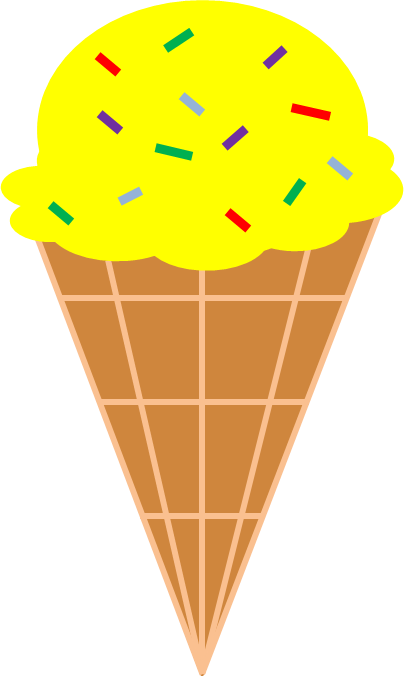 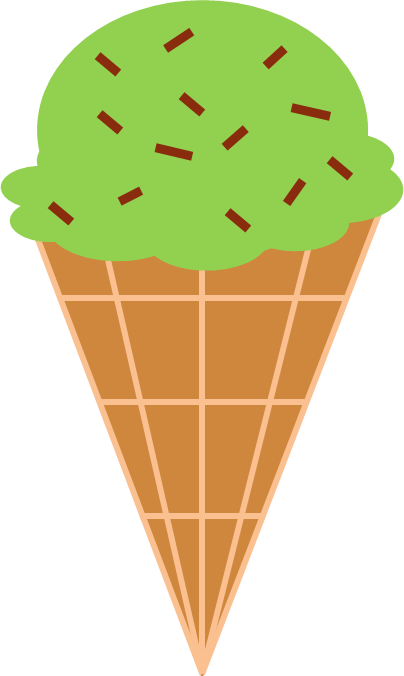 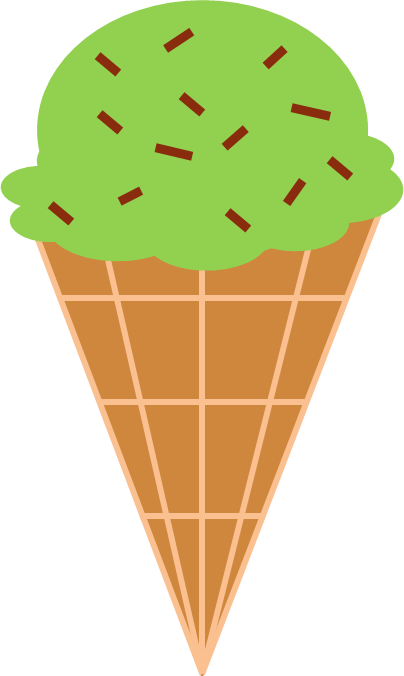 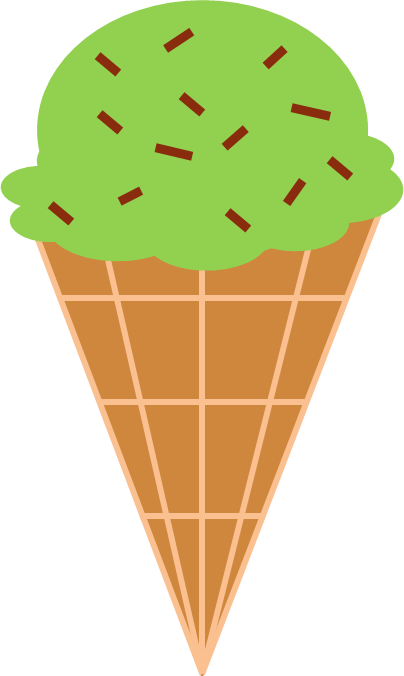 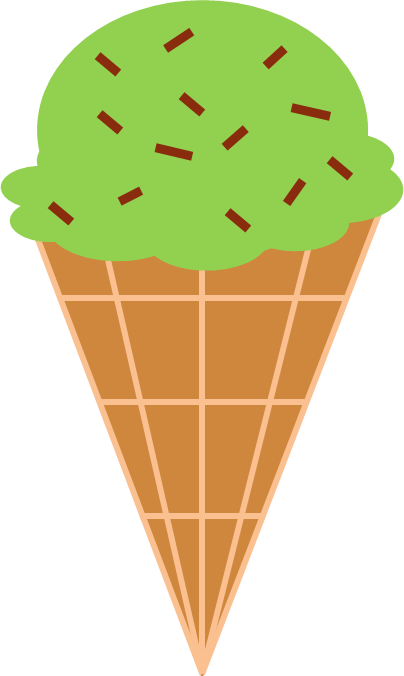 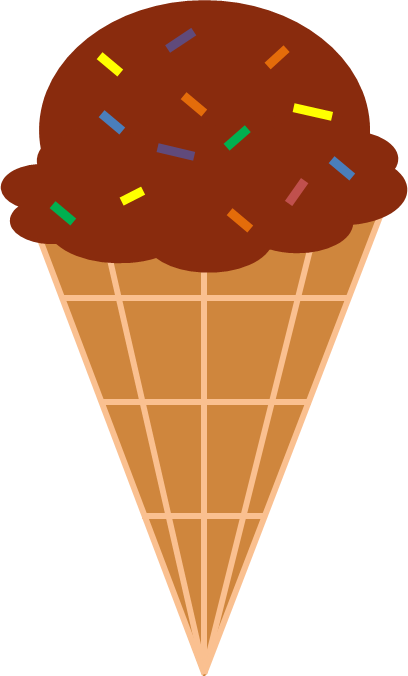 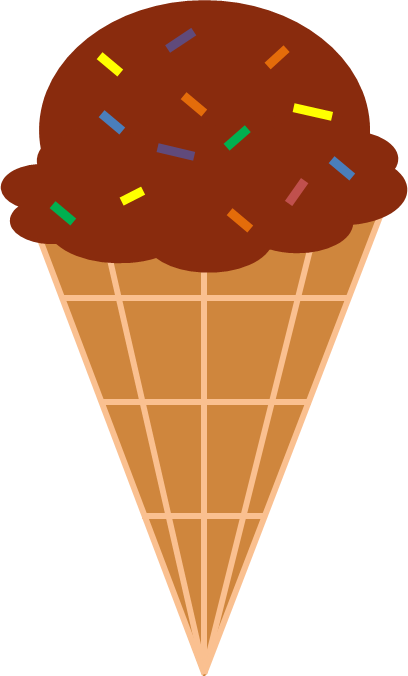 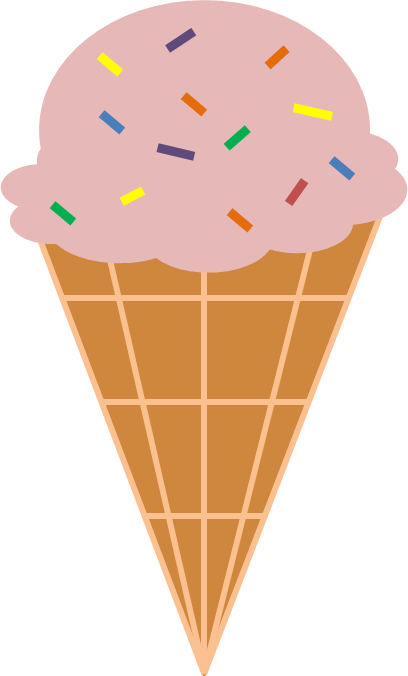 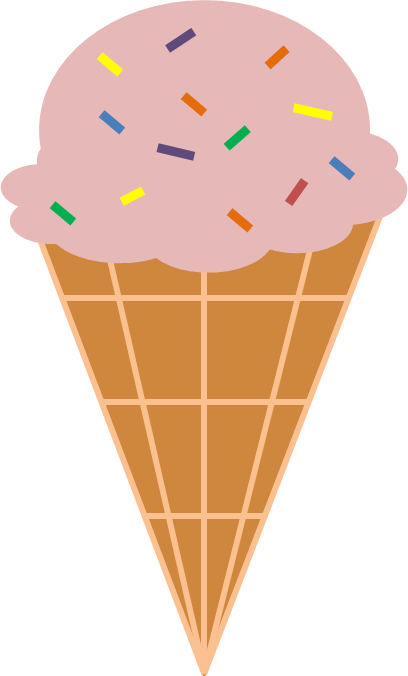 7
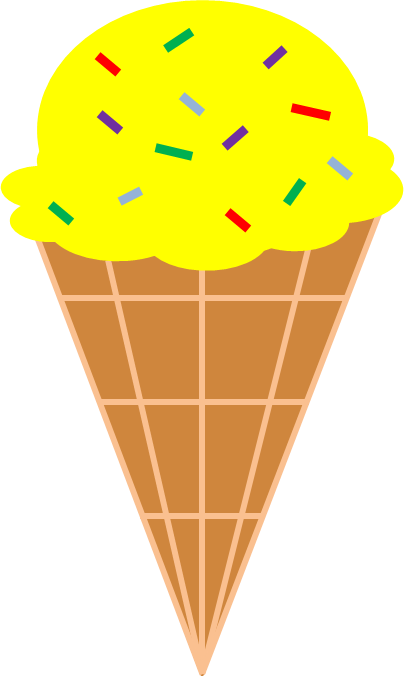 Try Again
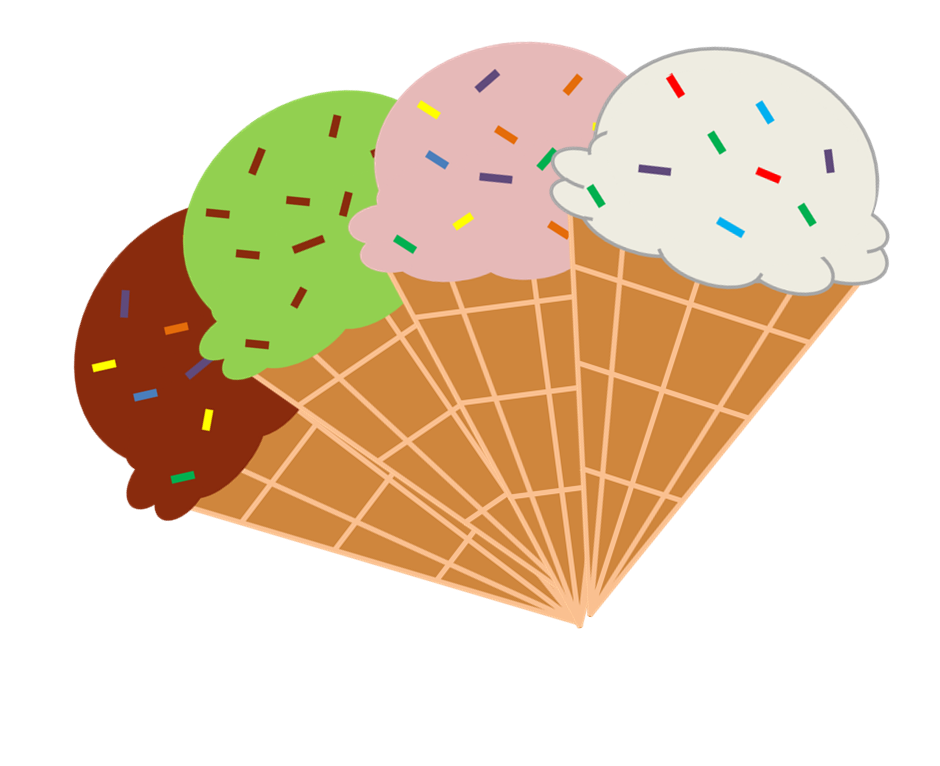 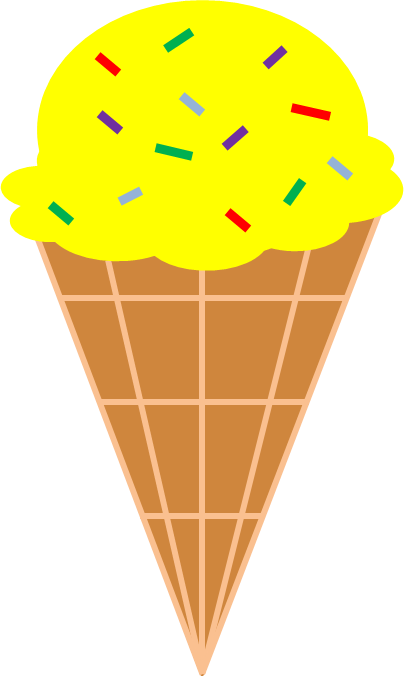 ?
Try Again
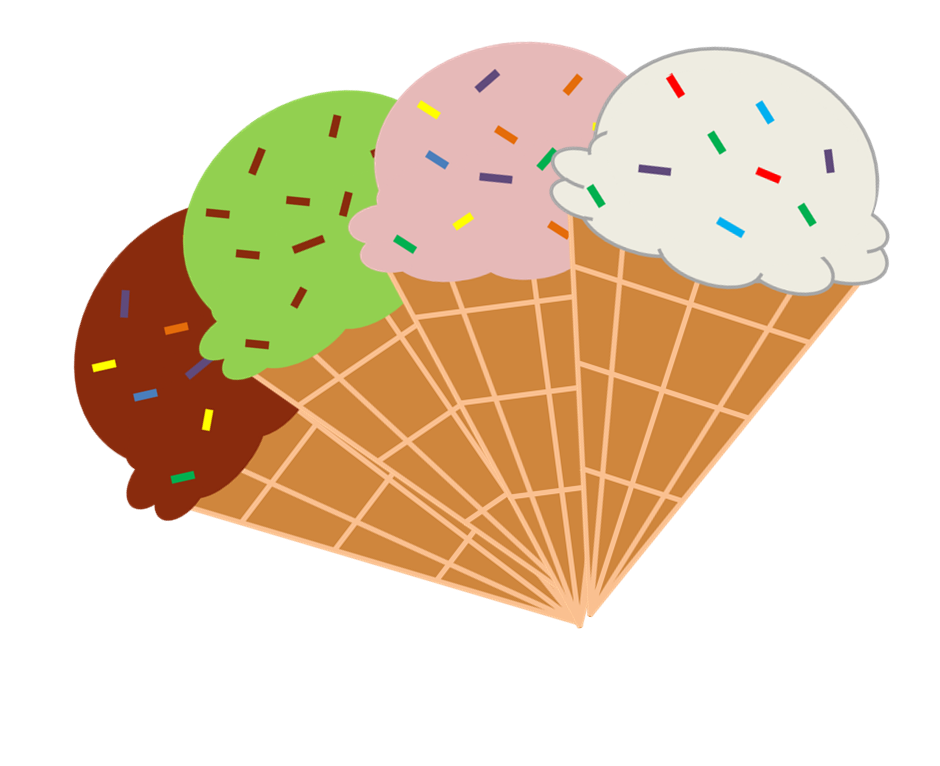 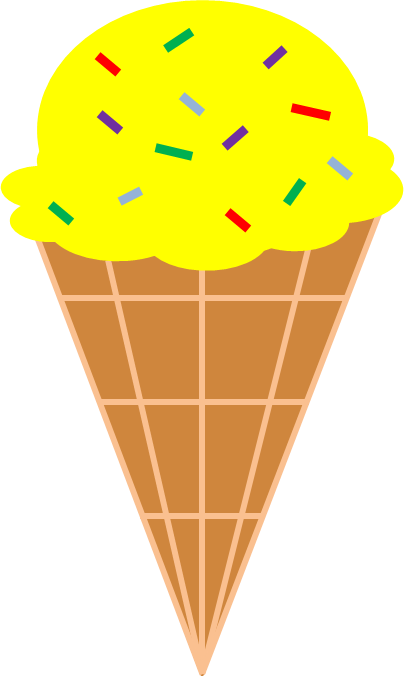 ?
Try Again
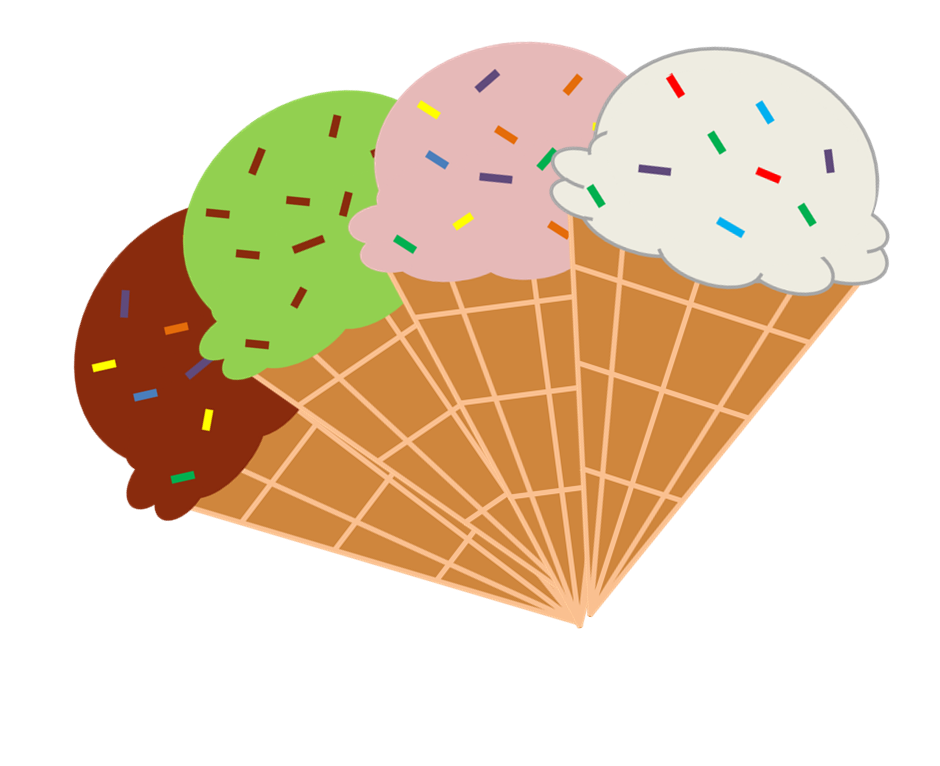 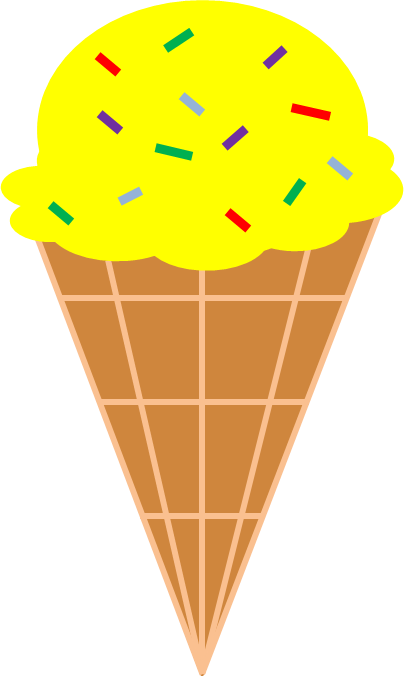 ?
Correct!
Play again
Can you count the ice creams?
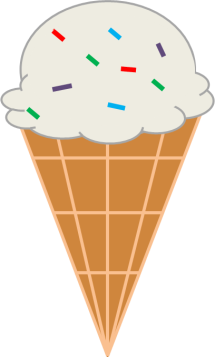 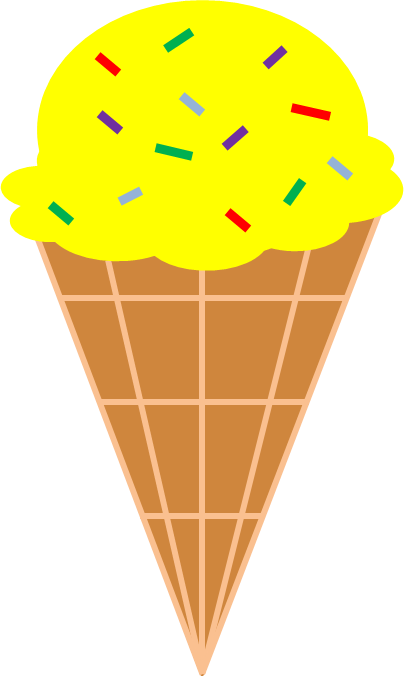 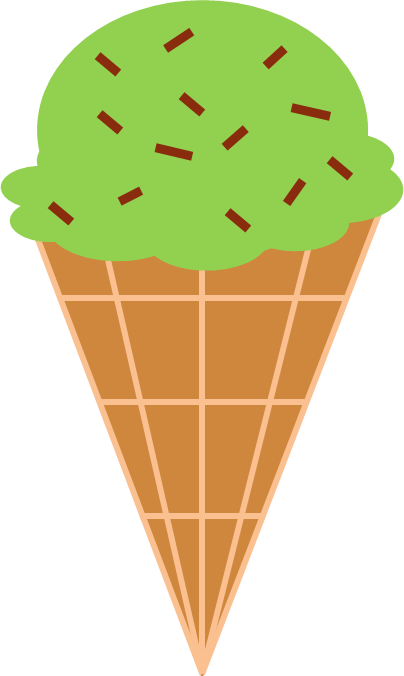 7
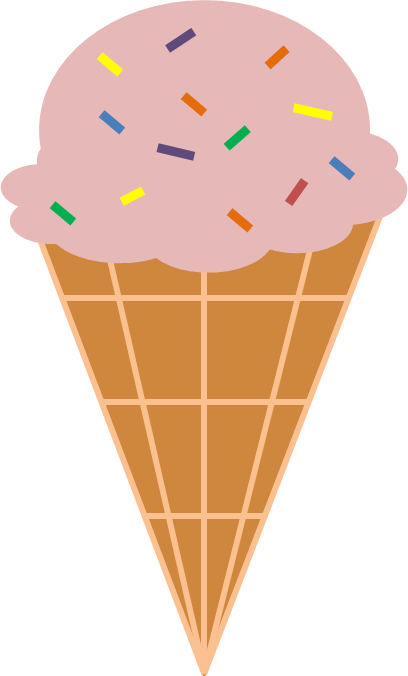 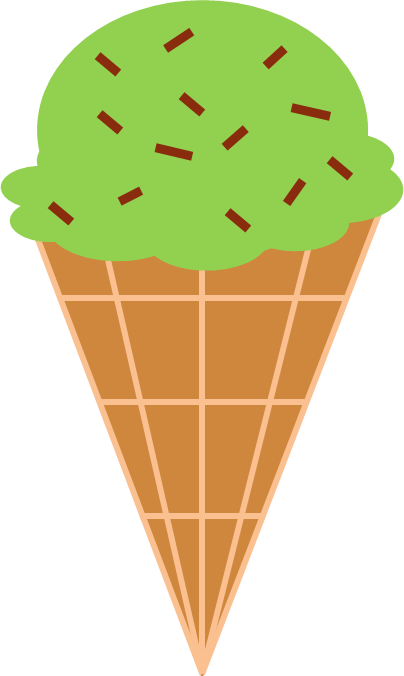 8
9
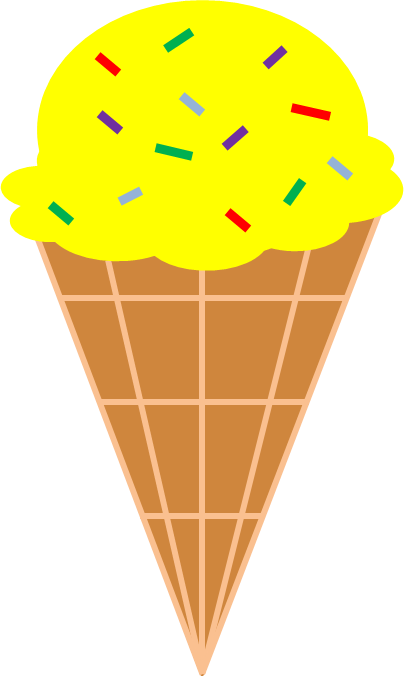 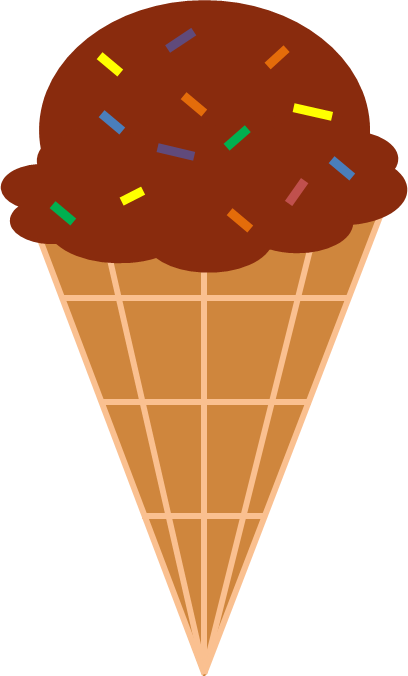 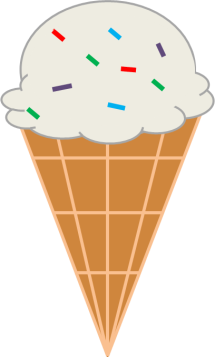 Can you count the ice creams?
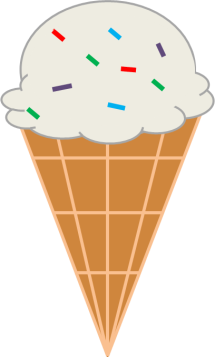 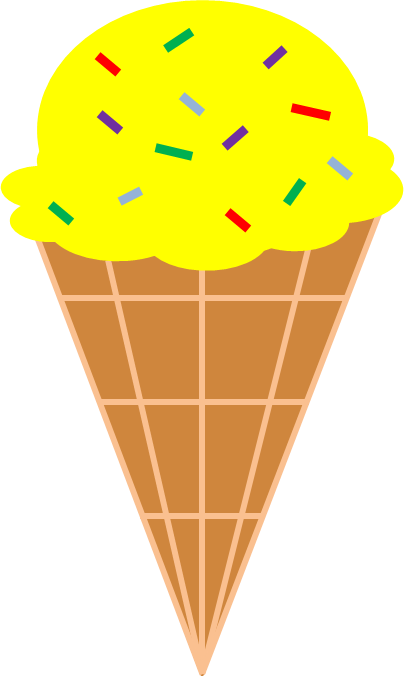 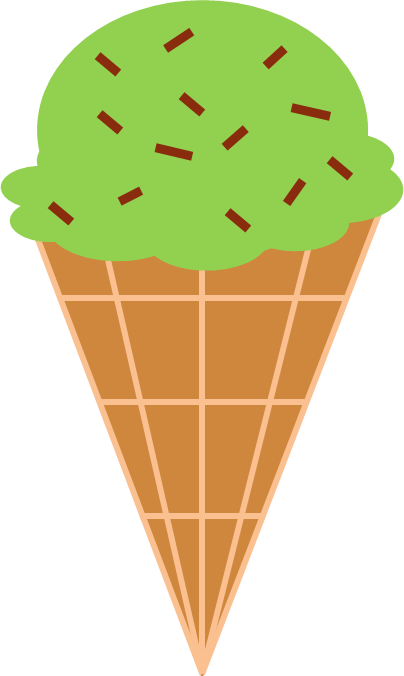 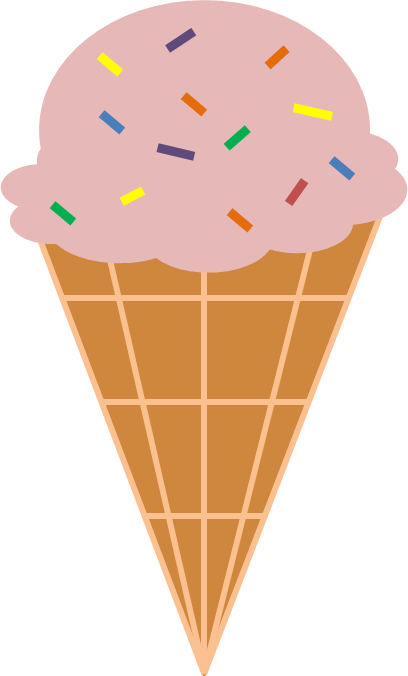 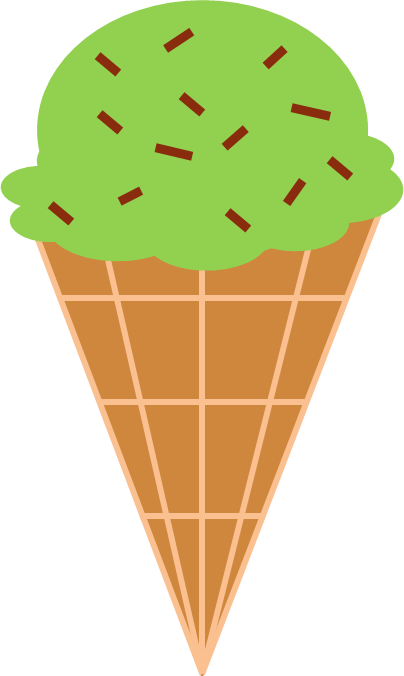 8
9
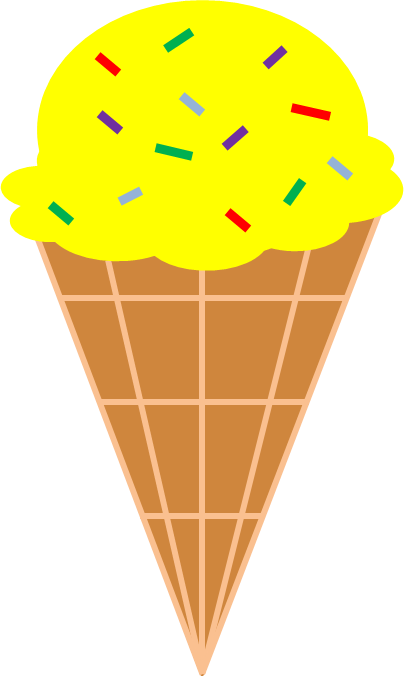 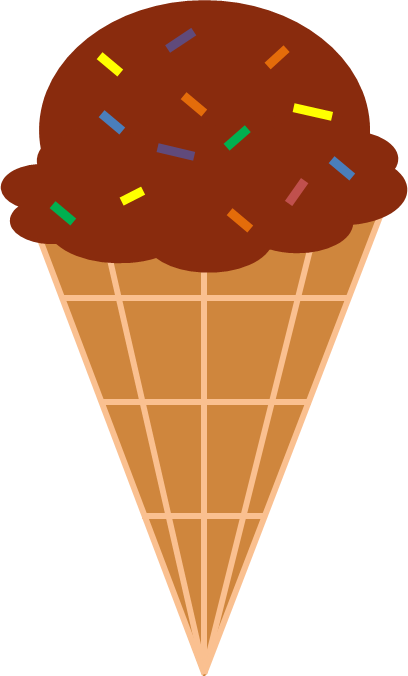 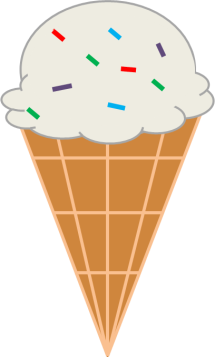 Can you count the ice creams?
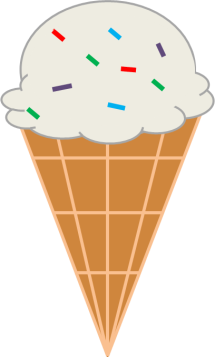 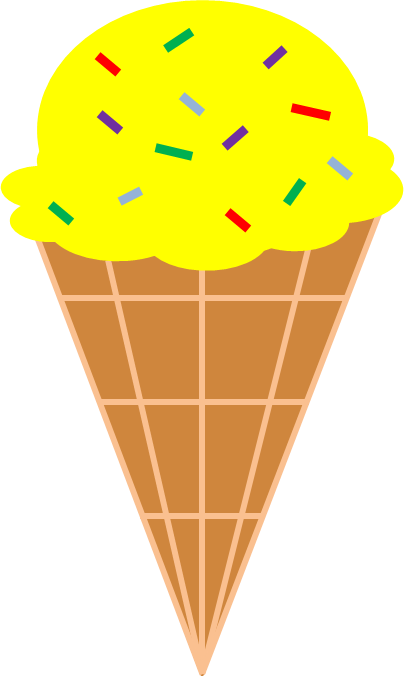 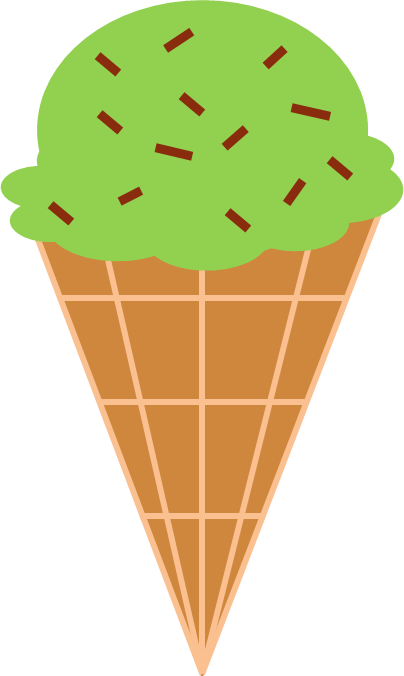 7
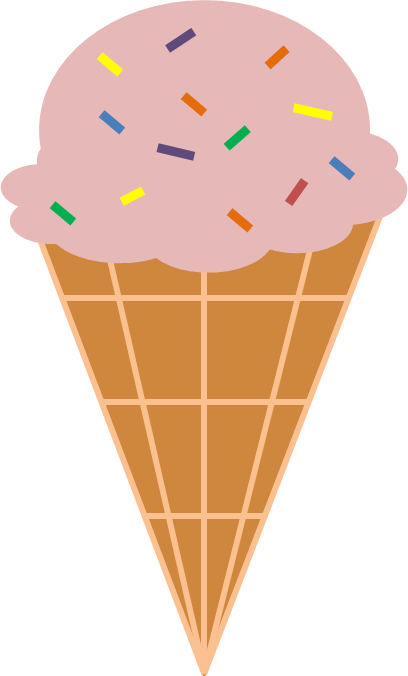 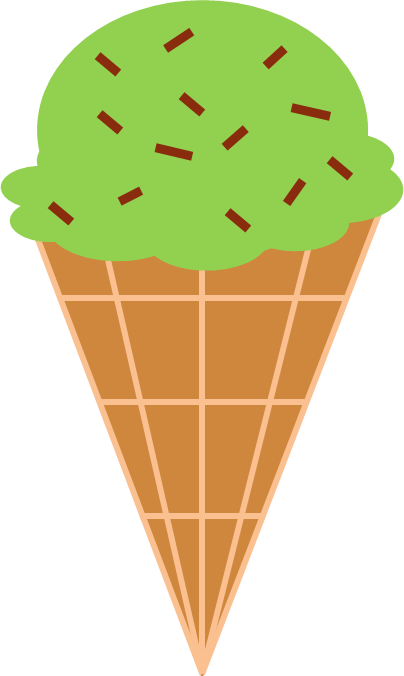 8
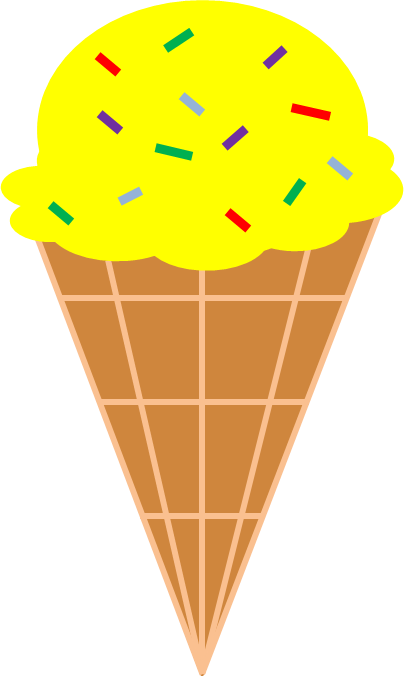 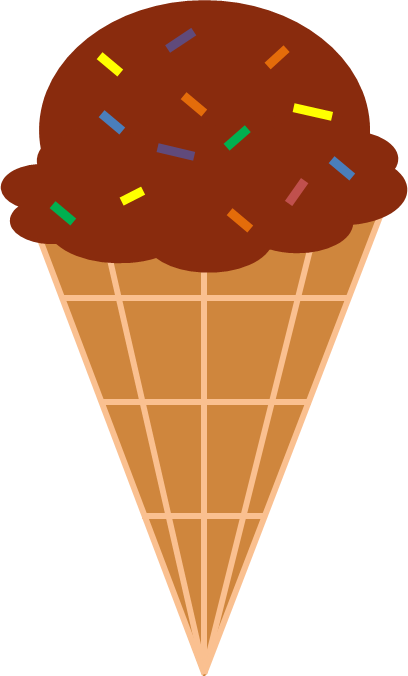 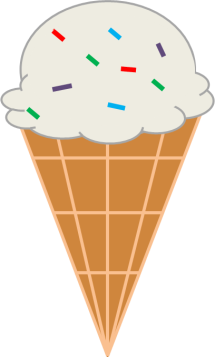 Can you count the ice creams?
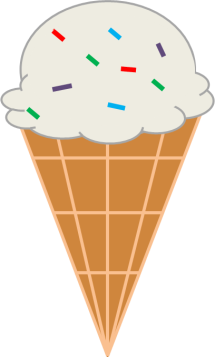 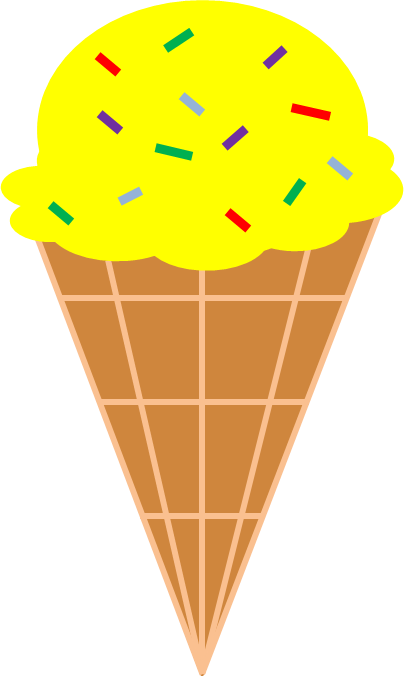 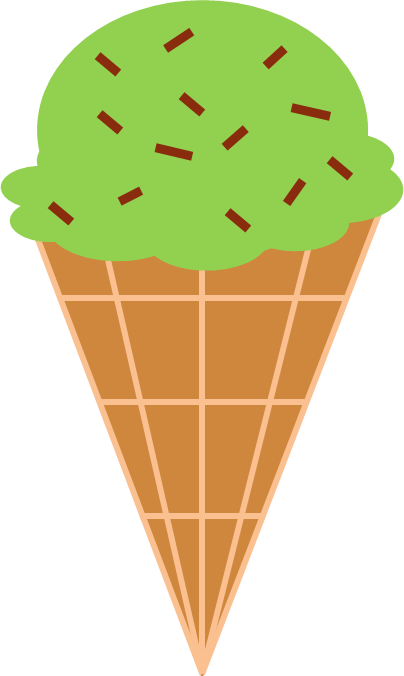 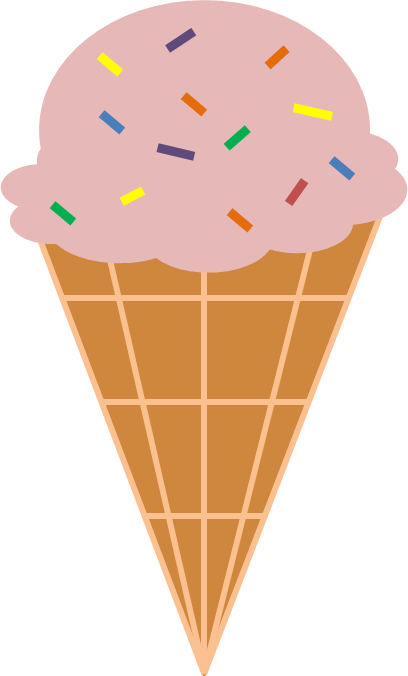 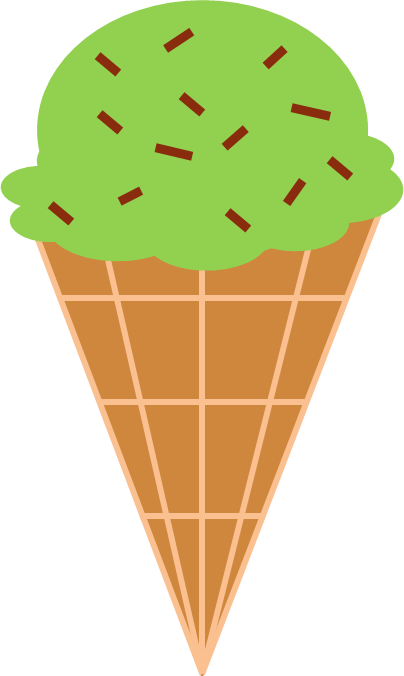 8
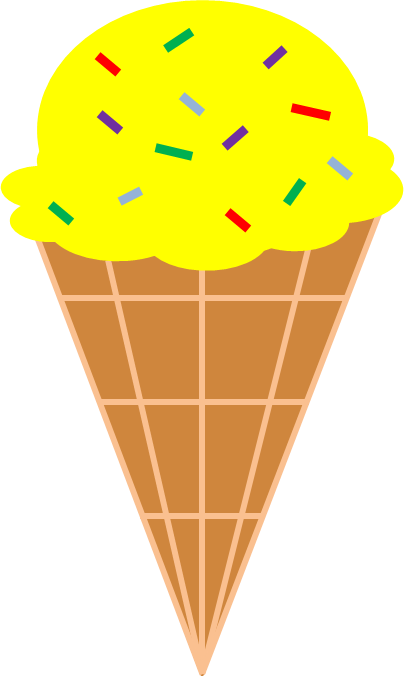 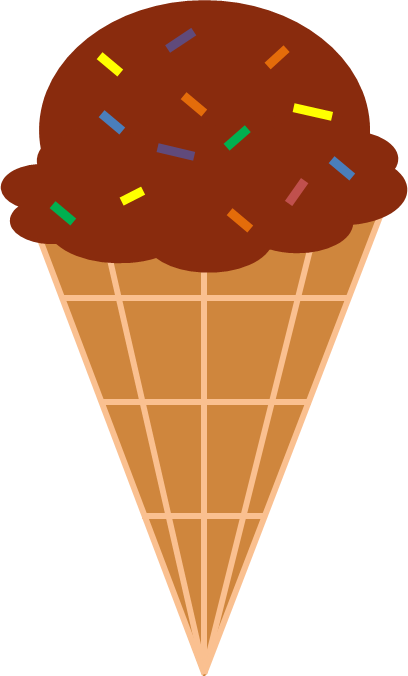 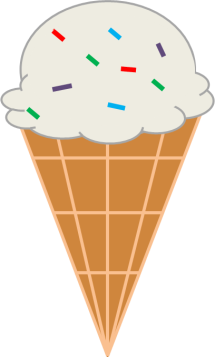 Try Again
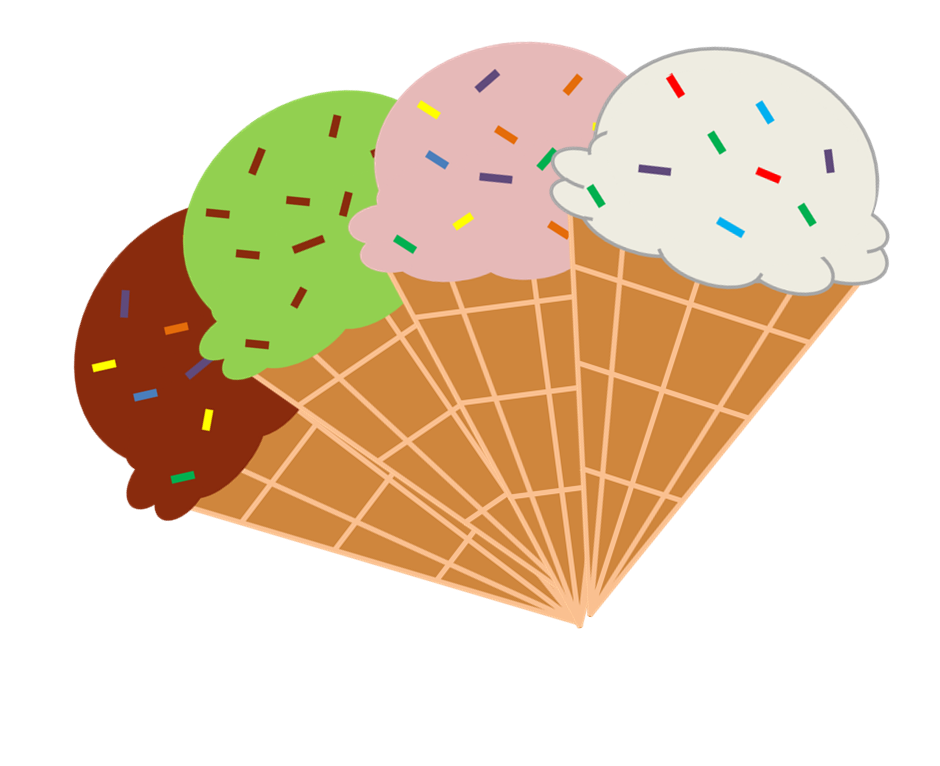 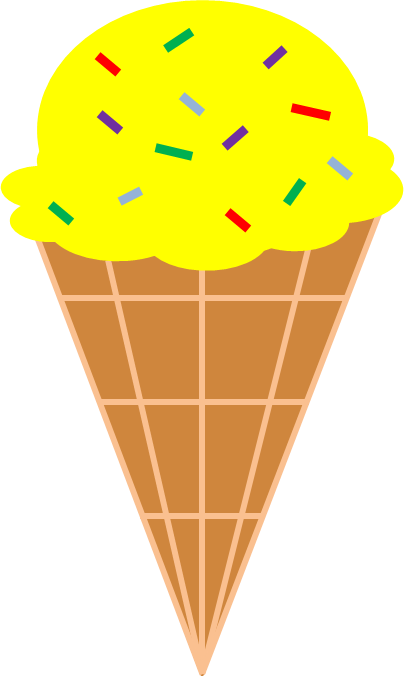 ?
Try Again
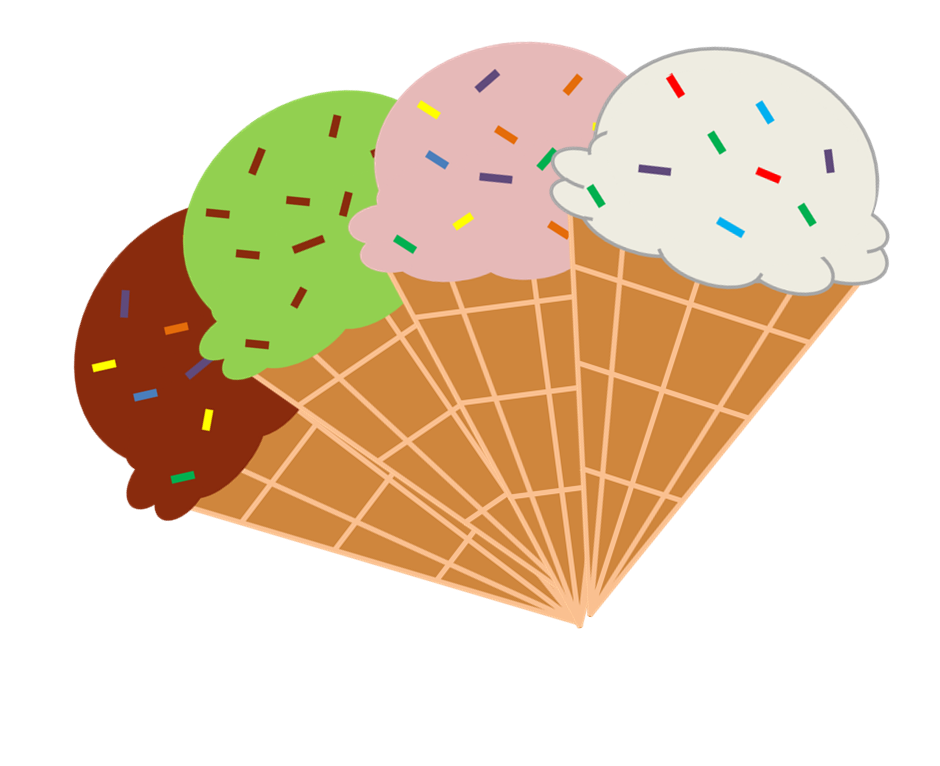 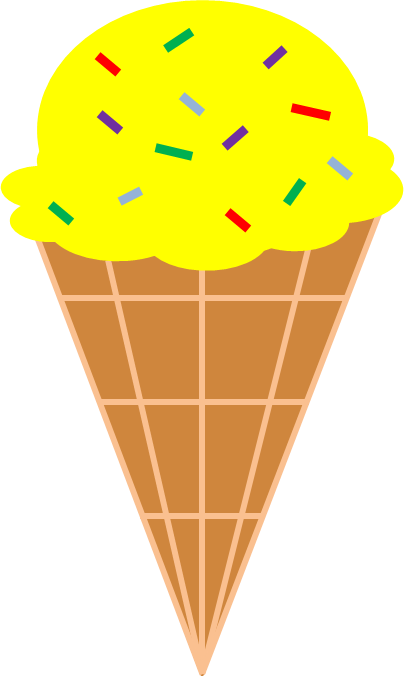 ?
Try Again
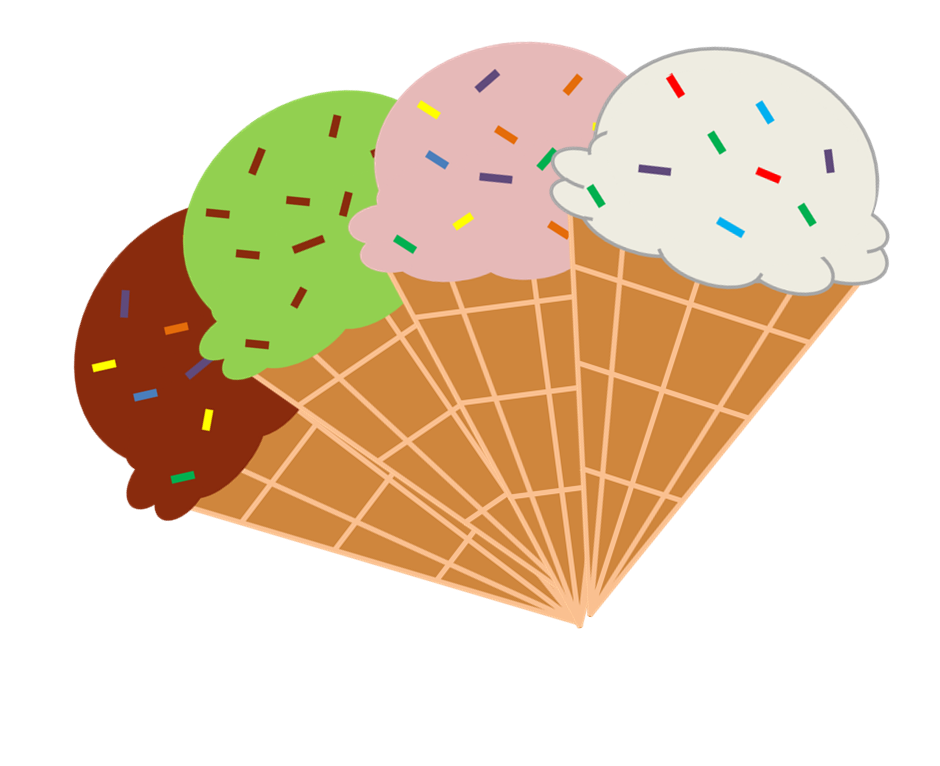 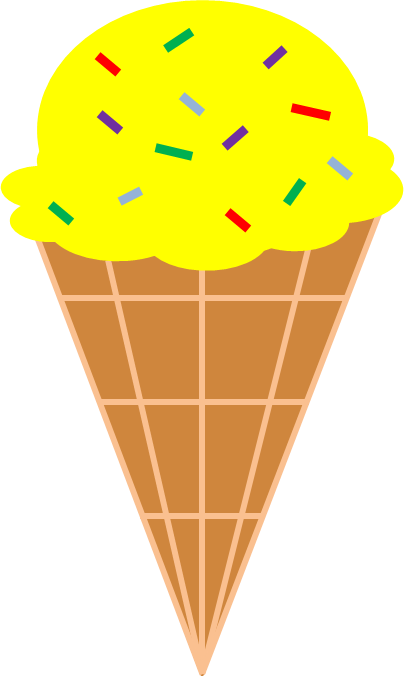 ?
Correct!
Play again
Can you count the ice creams?
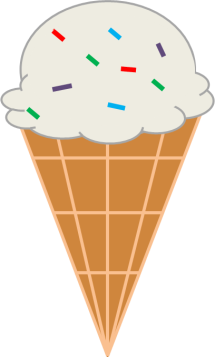 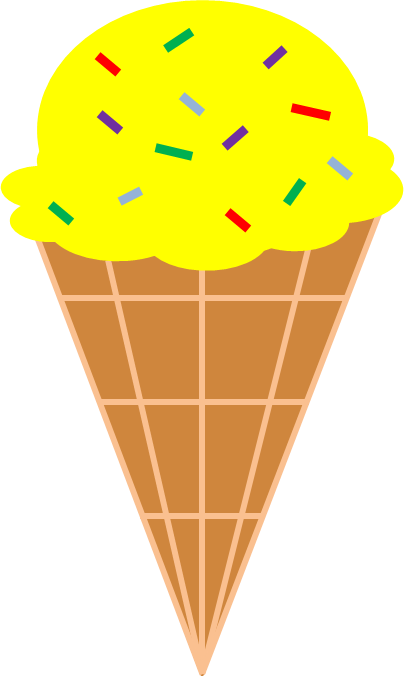 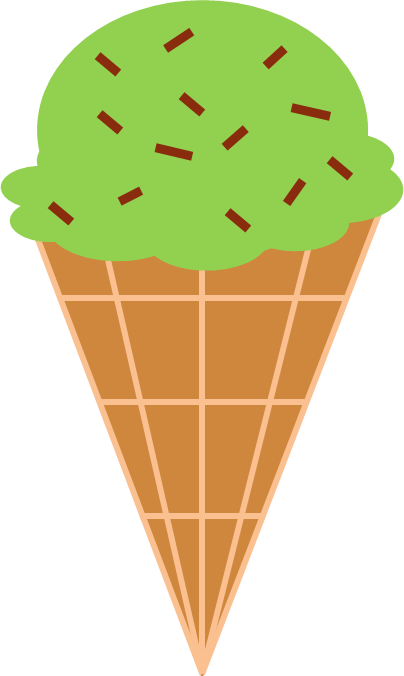 8
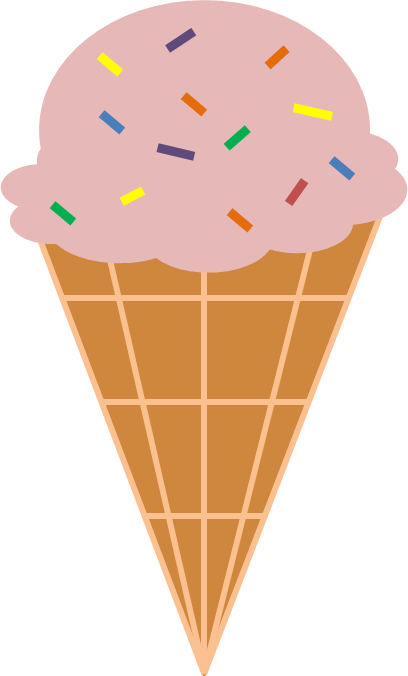 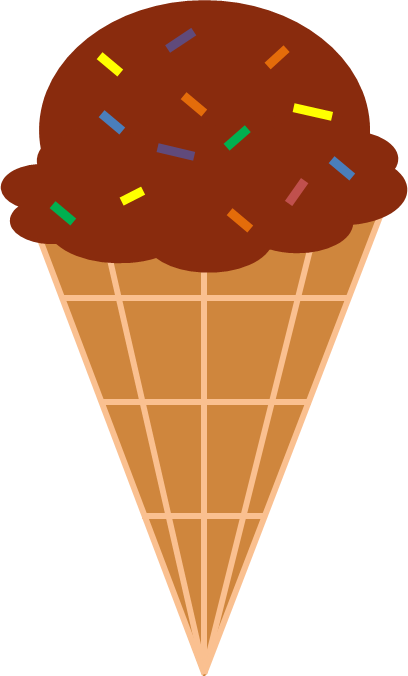 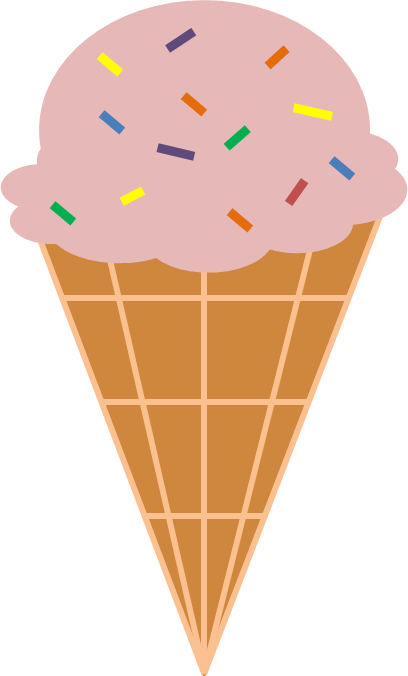 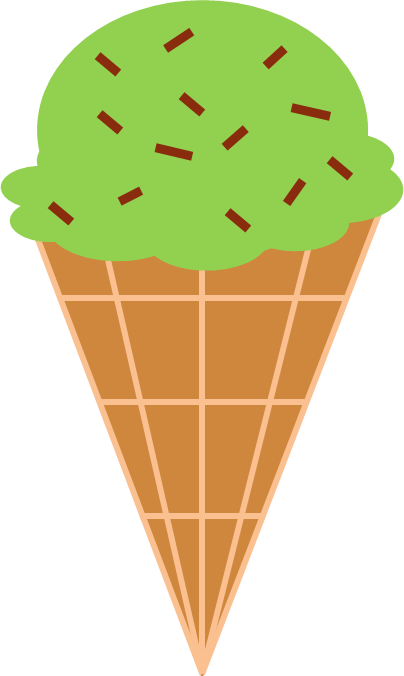 9
10
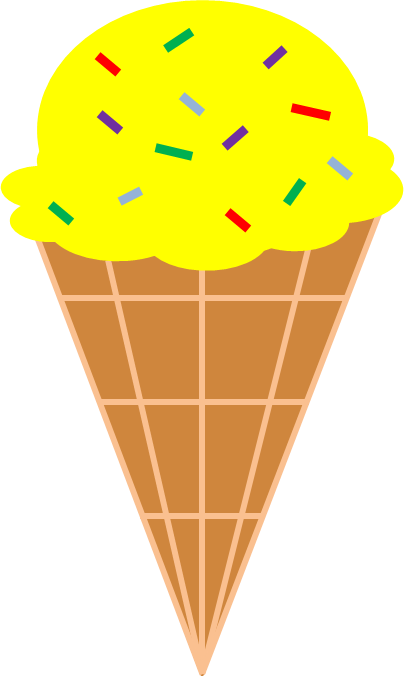 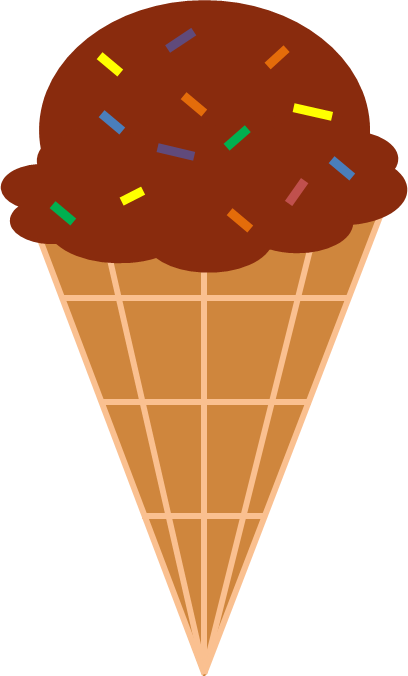 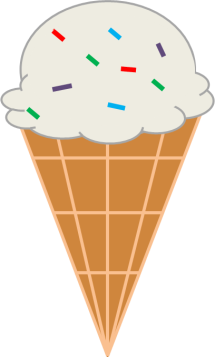 Can you count the ice creams?
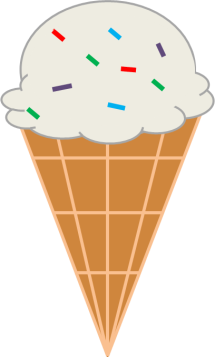 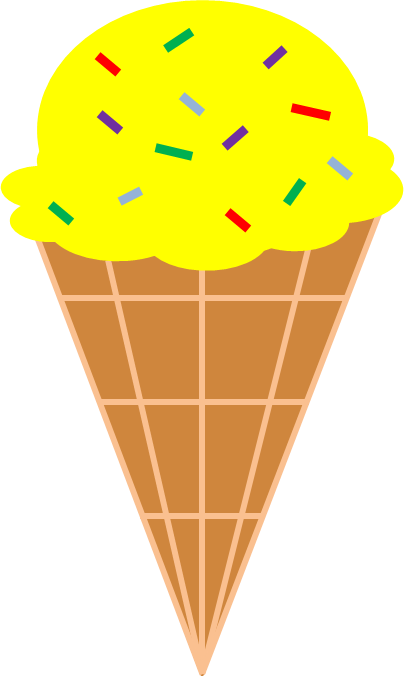 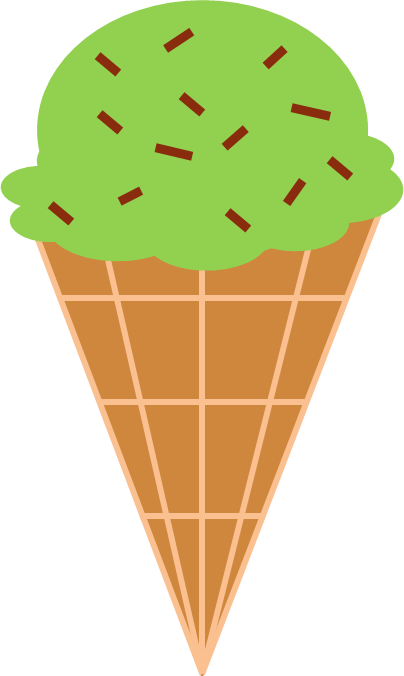 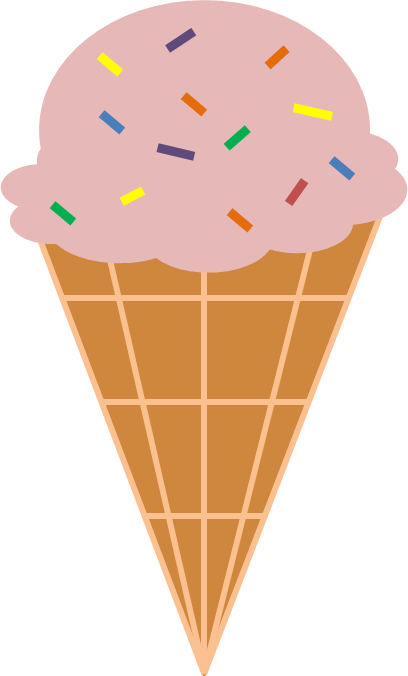 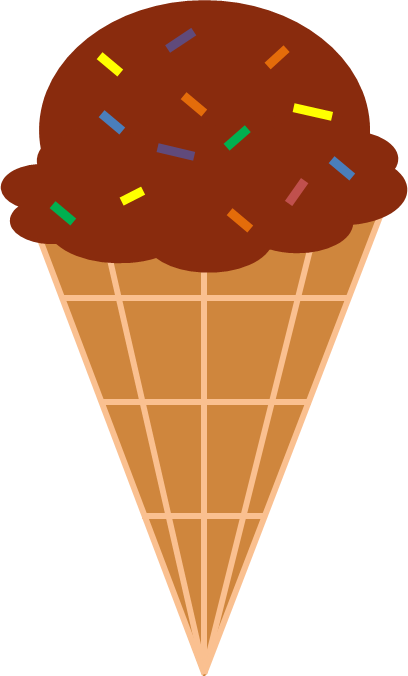 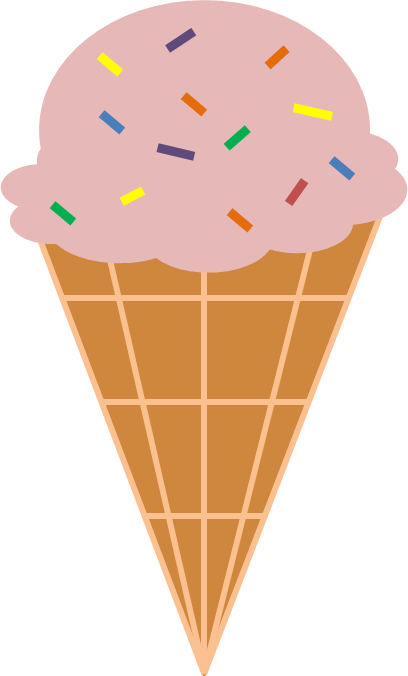 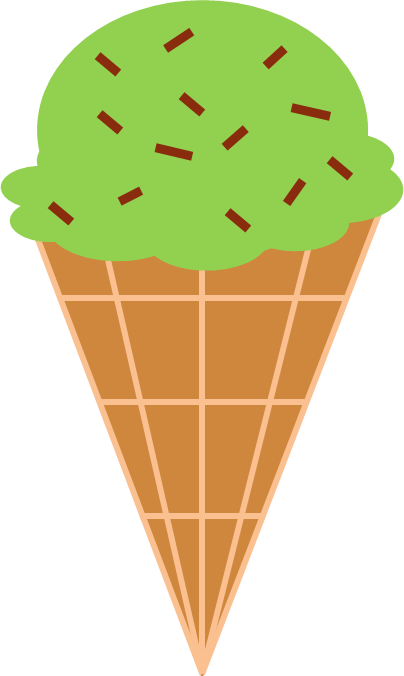 9
10
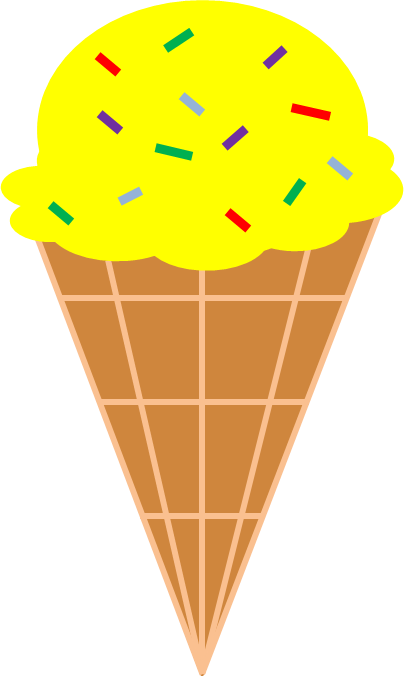 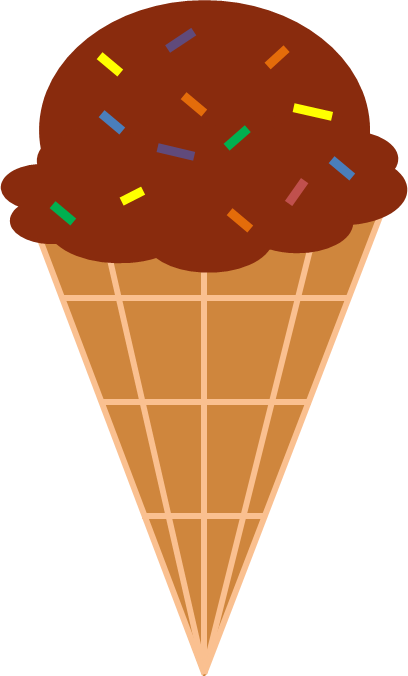 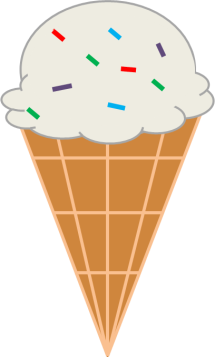 Can you count the ice creams?
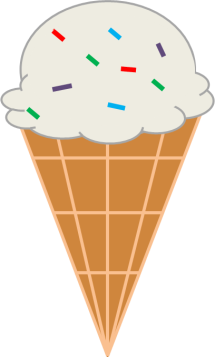 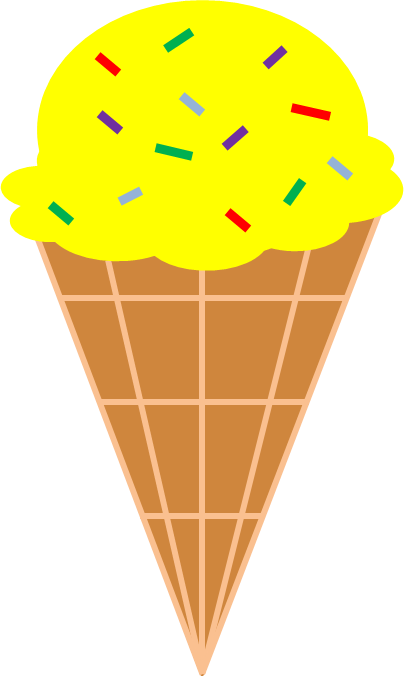 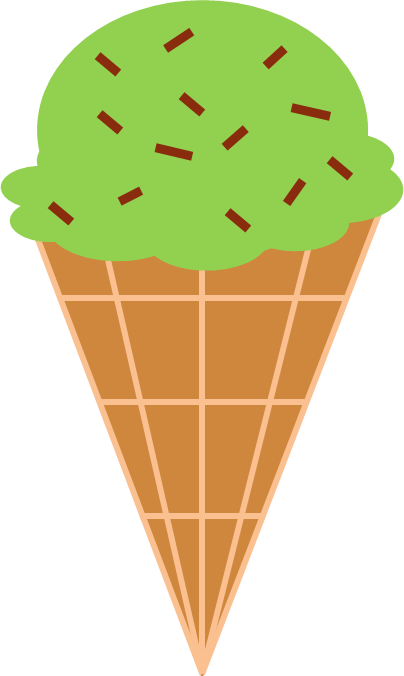 8
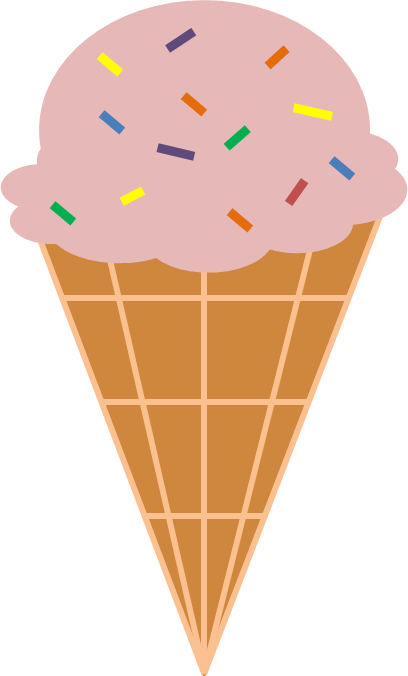 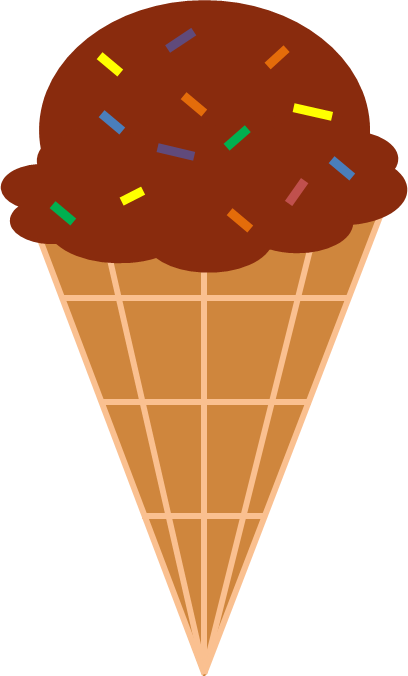 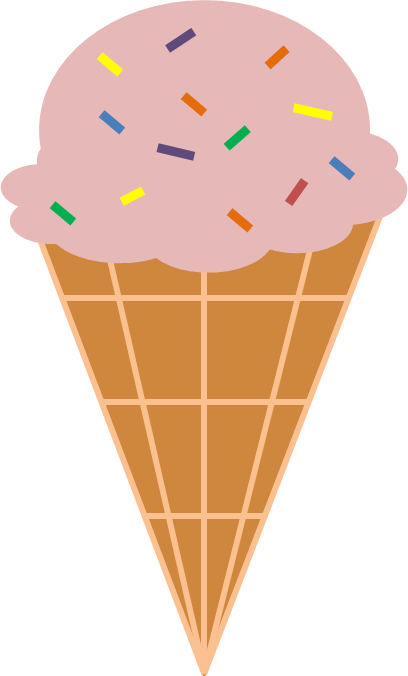 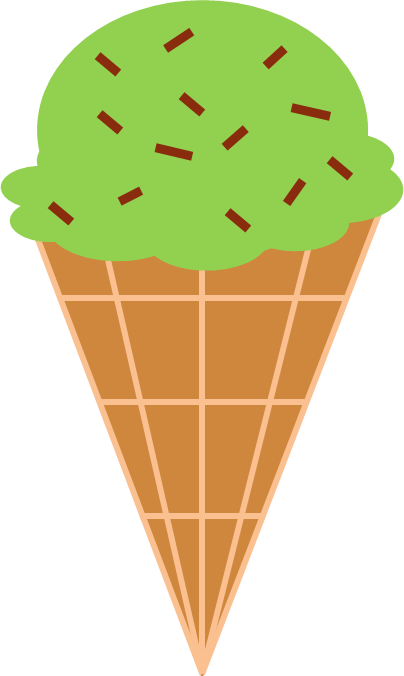 10
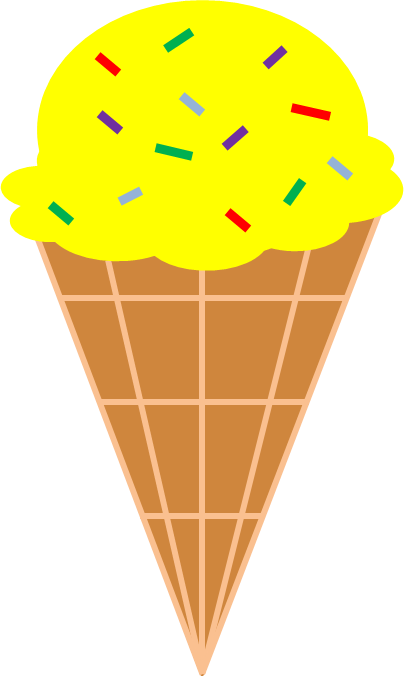 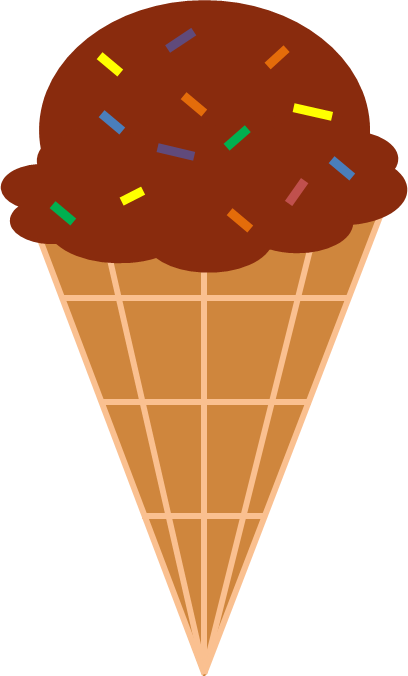 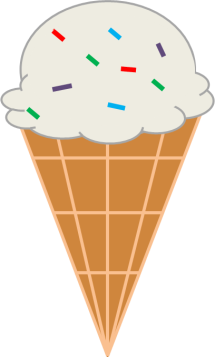 Can you count the ice creams?
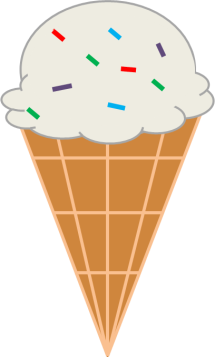 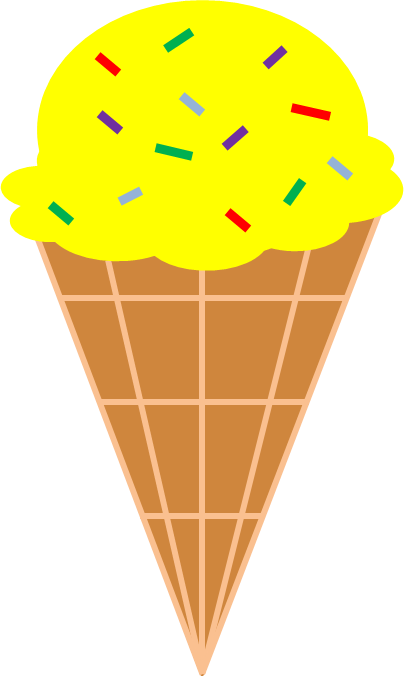 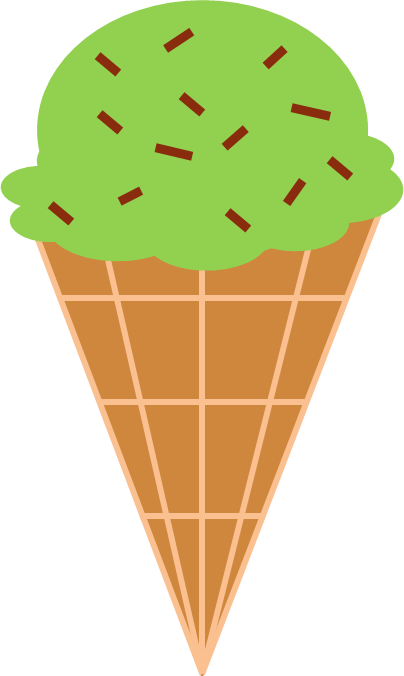 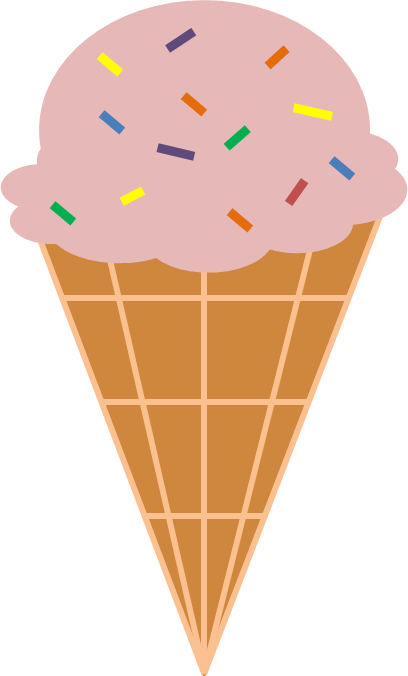 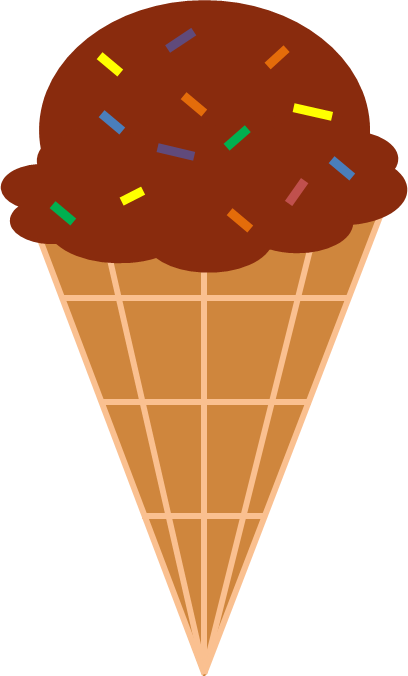 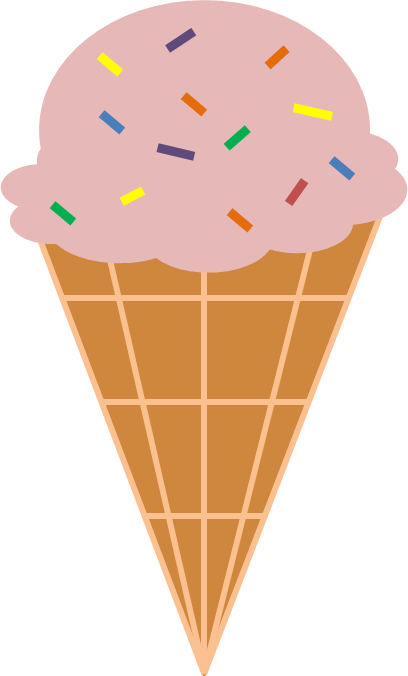 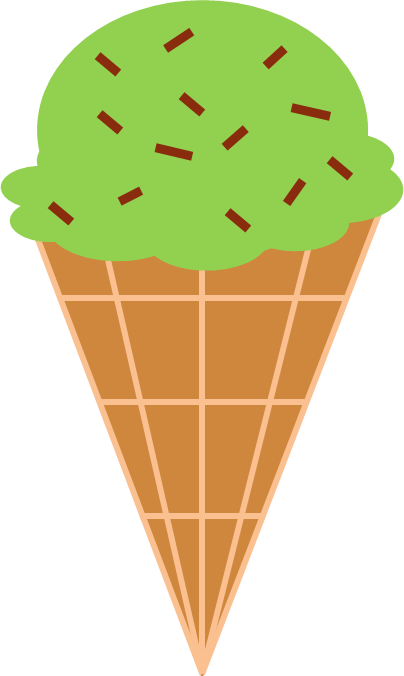 10
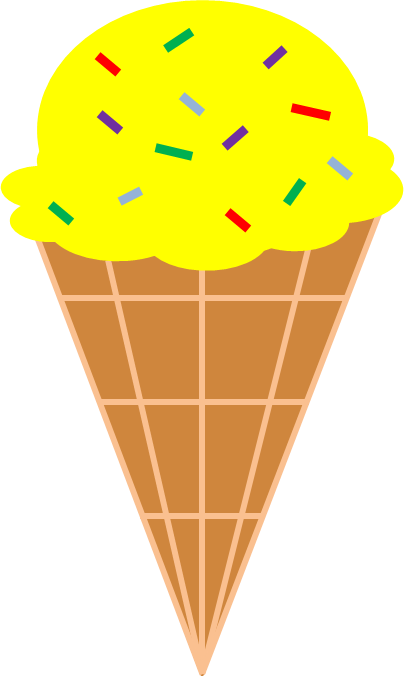 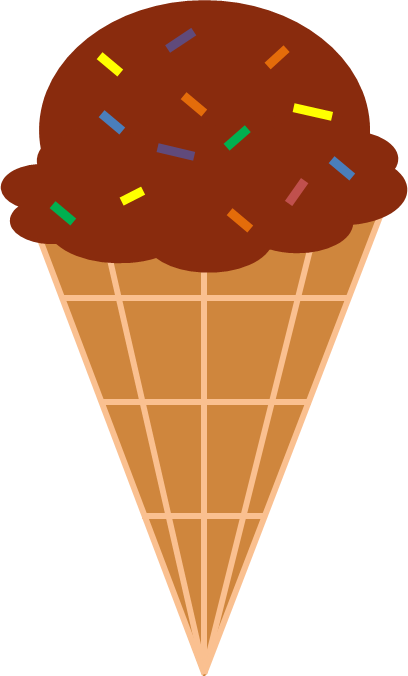 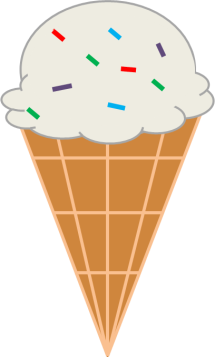 Try Again
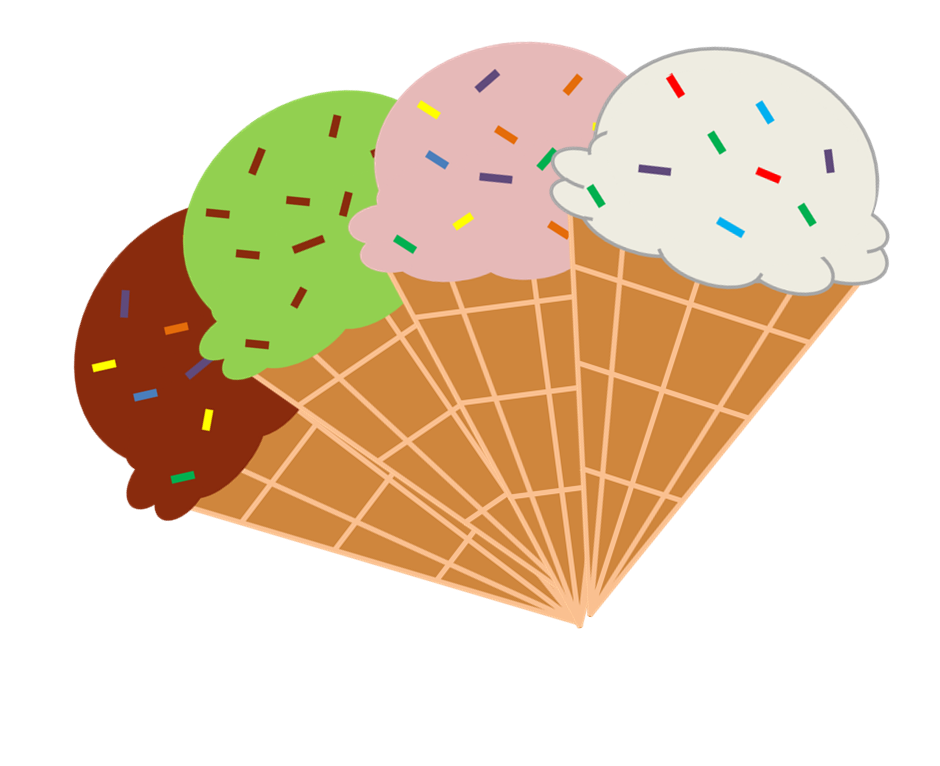 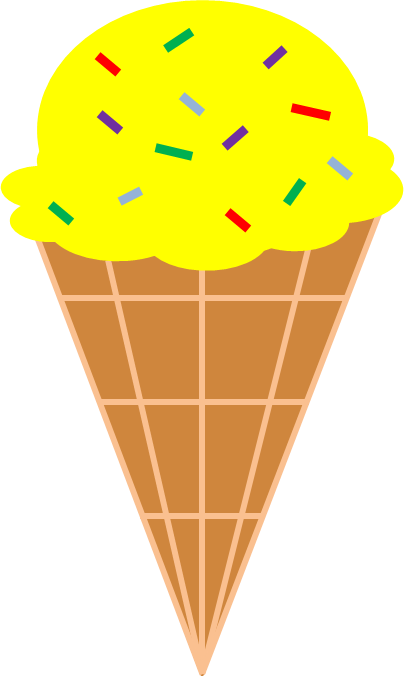 ?
Try Again
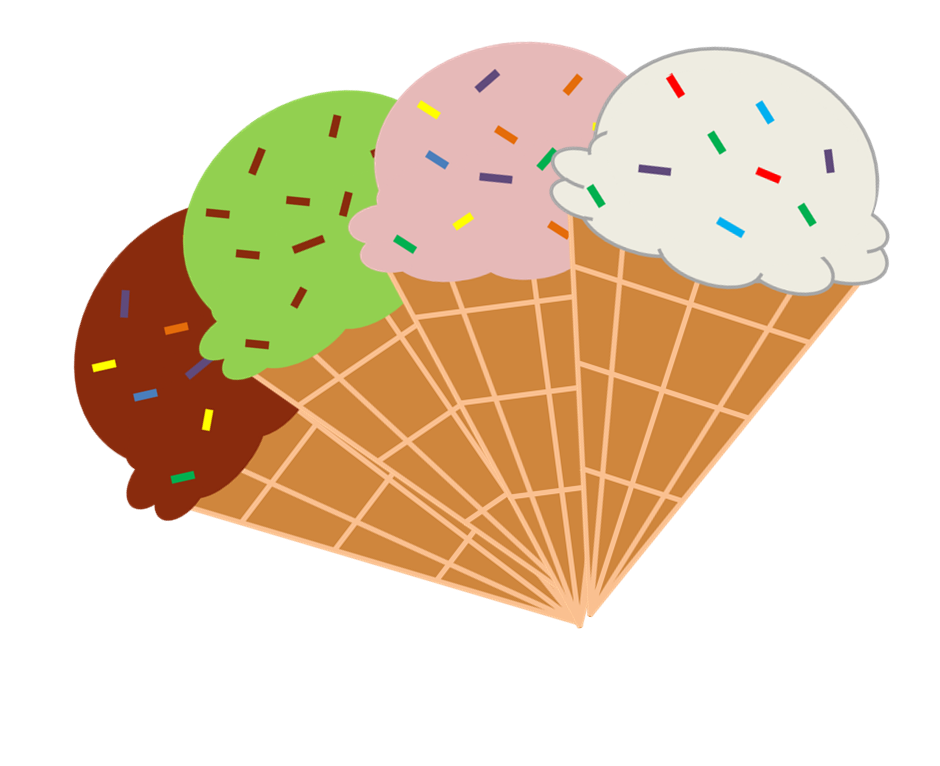 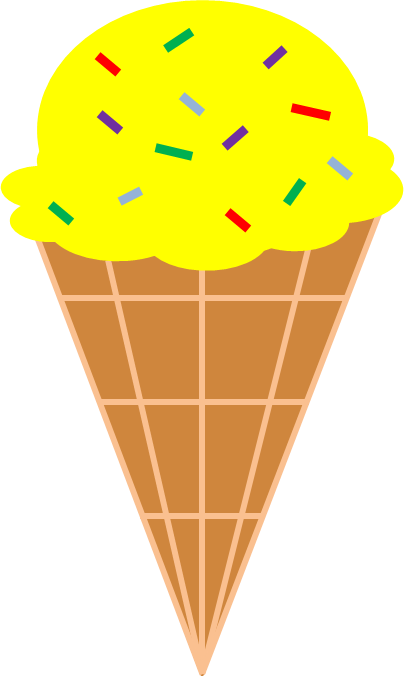 ?
Try Again
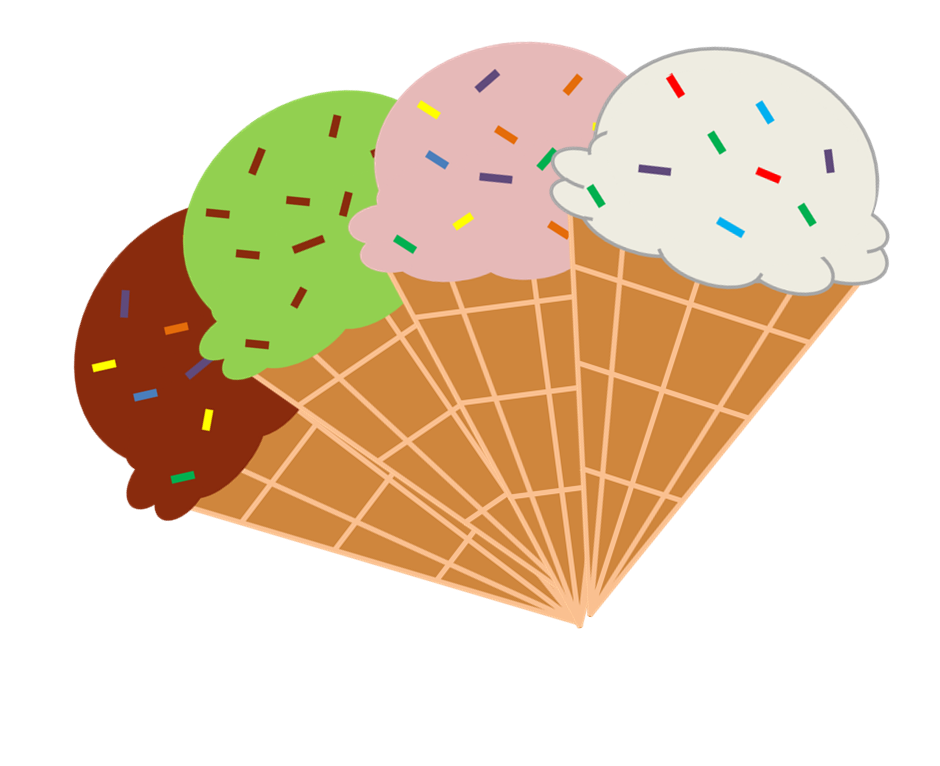 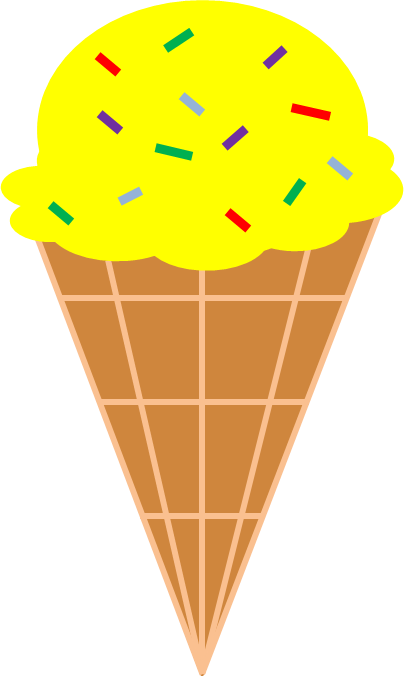 ?
Correct!
Congratulations
Well done!
You can count to 10.
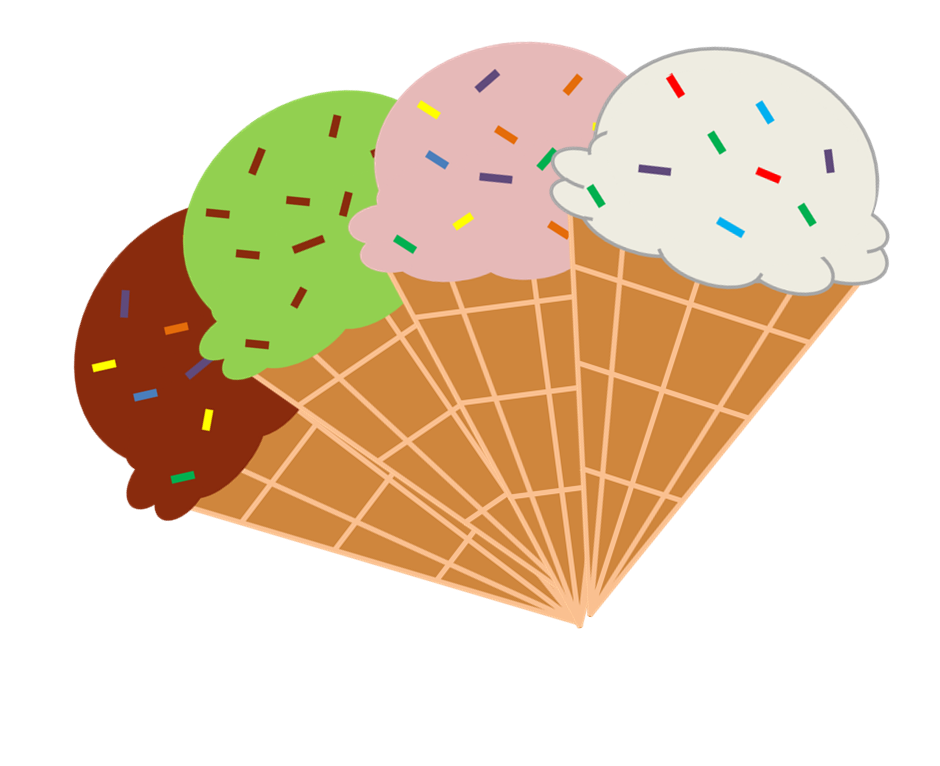 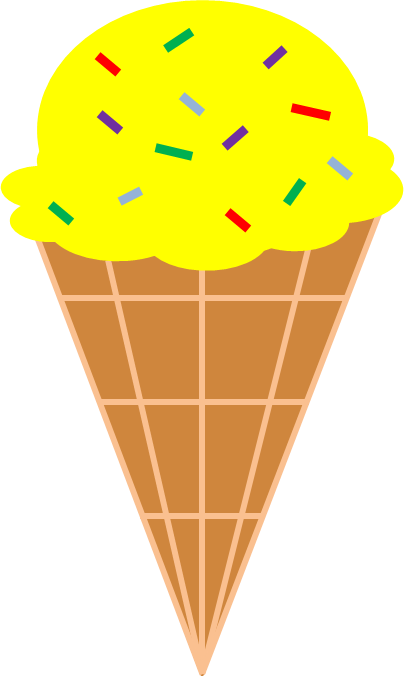 Awarded to:_ _ _ _ _ _ _ _ _ _ _ _ _ _